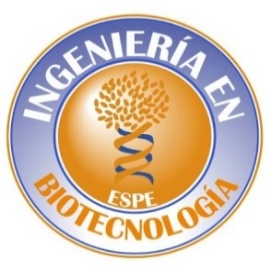 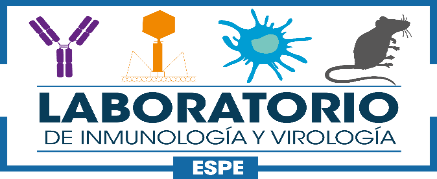 UNIVERSIDAD DE LAS FUERZAS ARMADAS – ESPEDEPARTAMENTO DE CIENCIAS DE LA VIDA Y DE LA AGRICULTURACARRERA DE INGENIERÍA EN BIOTECNOLOGÍA
PROYECTO DE TITULACIÓN PREVIO A LA OBTENCIÓN DEL TÍTULO DE INGENIERÍA EN BIOTECNOLOGÍA
“ESTUDIO DEL ESTRÉS OXIDATIVO E INFLAMACIÓN A NIVEL CELULAR PREVIA EXPOSICIÓN A CENIZA VOLCÁNICA”
Flores Domínguez, Nathaly Elizabeth
Director: Seqqat Rachid Ph.D.
Sangolquí, Marzo 2021
CONTENIDOS
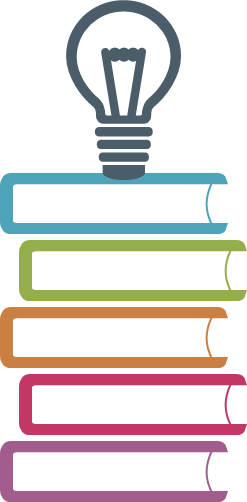 Introducción.

Materiales y Métodos.

Resultados y Discusión.

Conclusiones.

Recomendaciones.
INTRODUCCIÓN
Volcanes y Ceniza
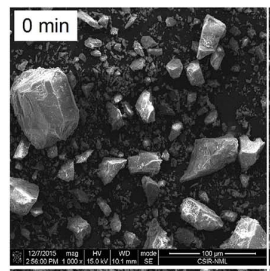 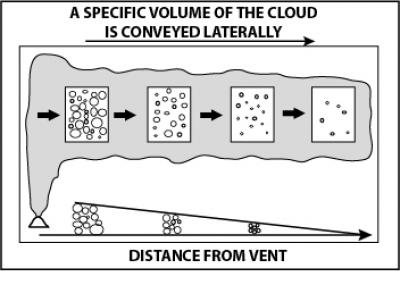 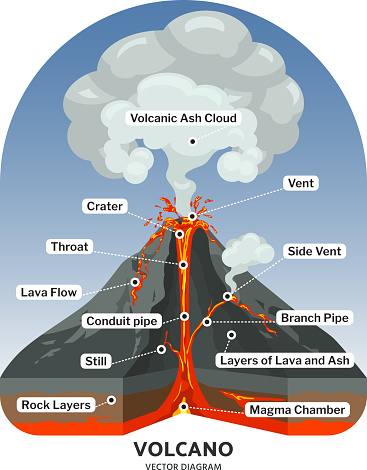 < 2 mm Ø
<1 mm
<10 µm
Ceniza Volcánica
55-97% PT
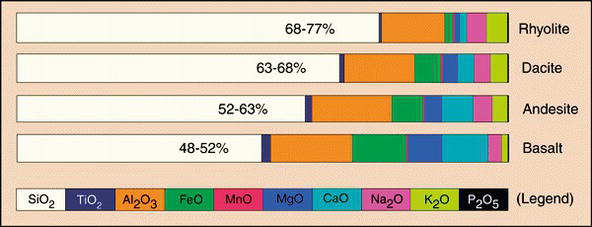 Gases
Clasificación de la Ceniza
Lava
(Donald, 2016) (Sierra et al., 2012, 2018) (Langmann, 2013) (Plumlee & Ziegler, 2007)
Estructura del Sistema Respiratorio
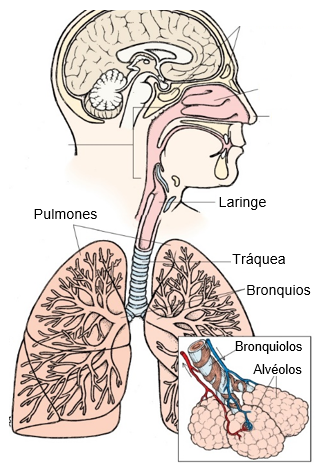 Fosas Paranasales
> 11 µm Ø
Cavidad Nasal
VÍA 
EXTRATORÁCICA
Nariz
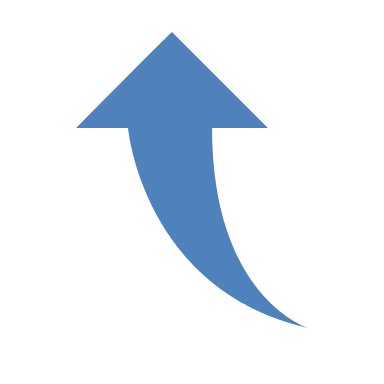 Faringe
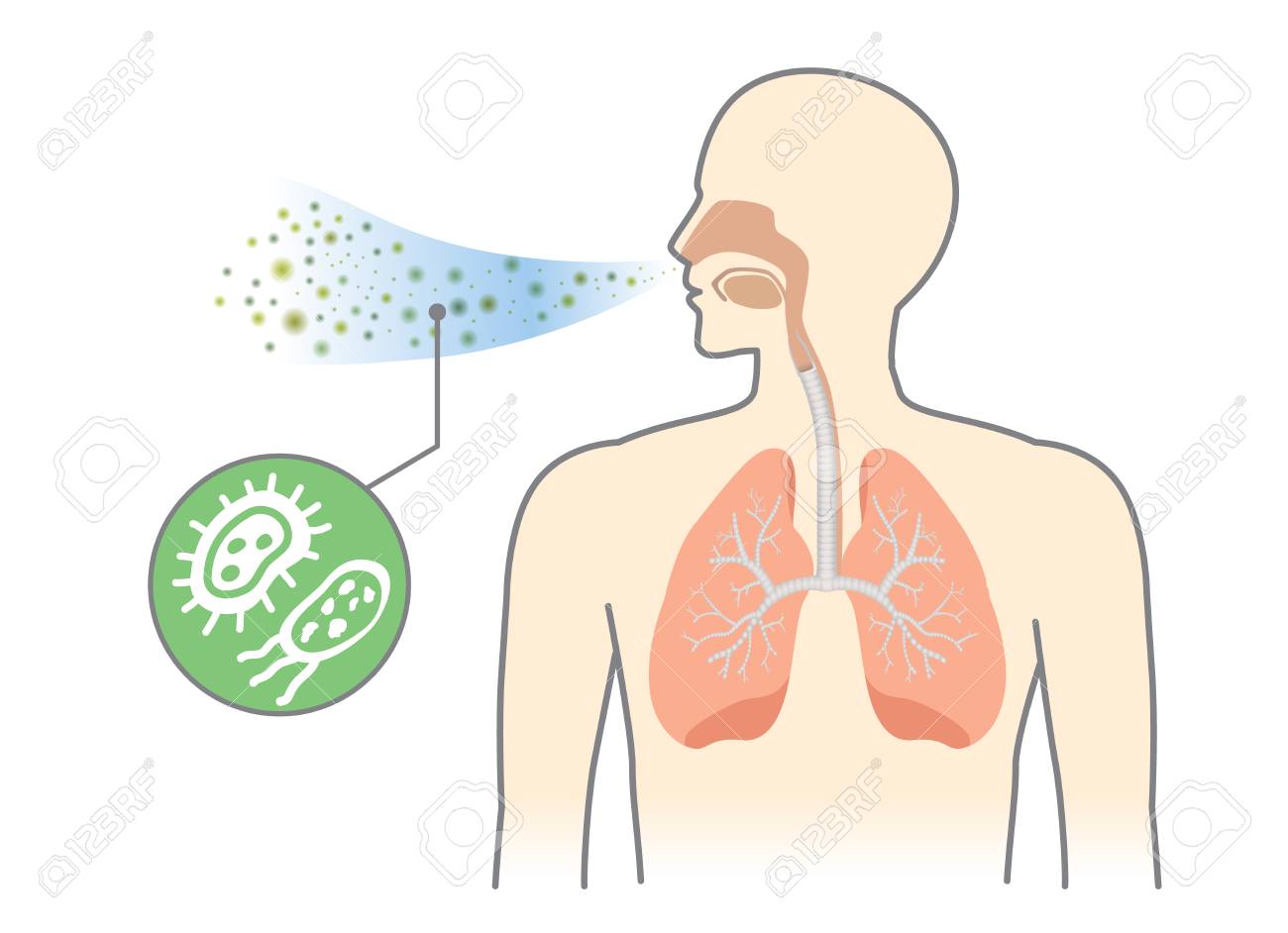 10 000 L
< 10 µm Ø
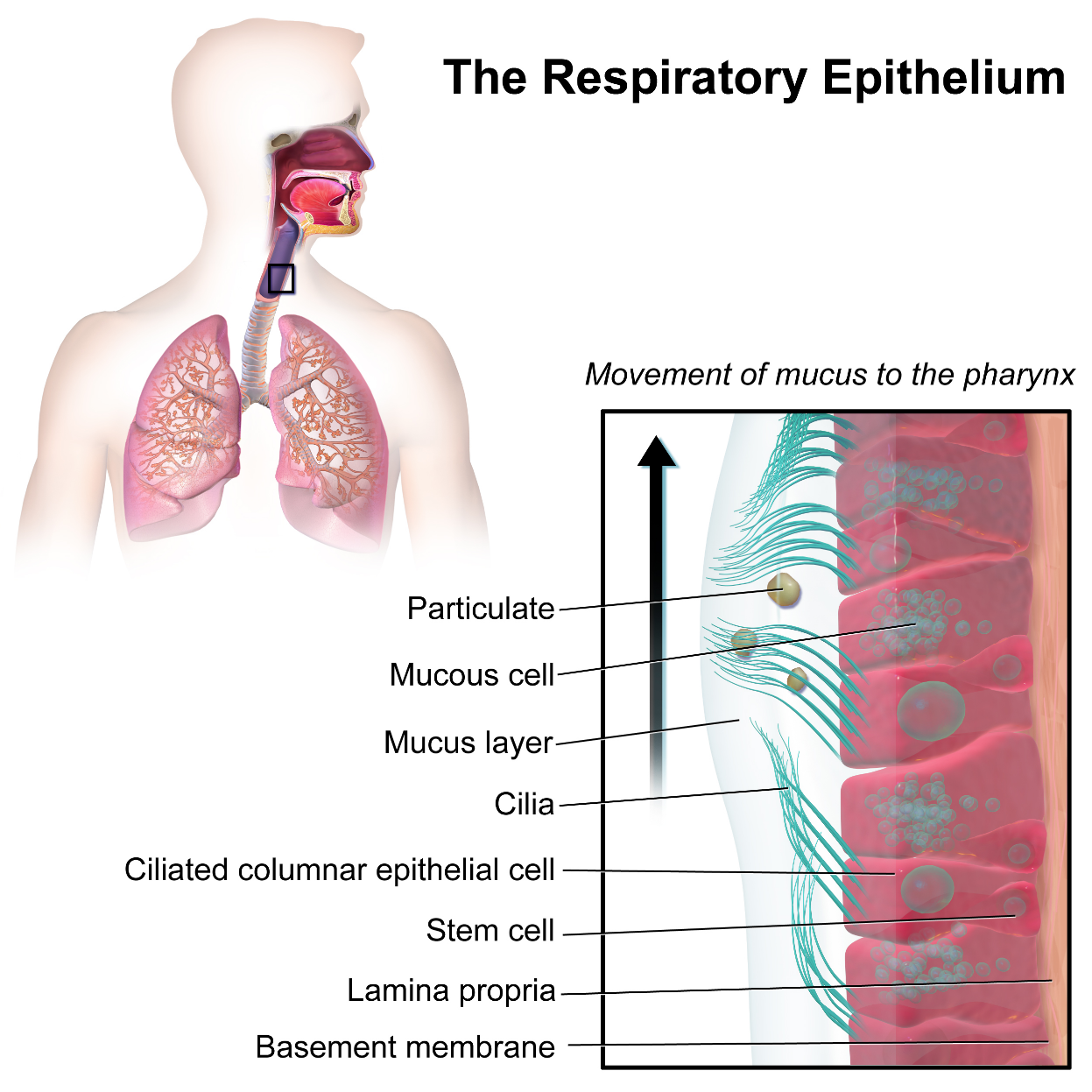 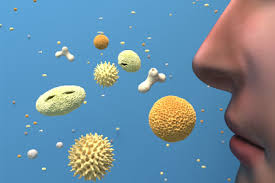 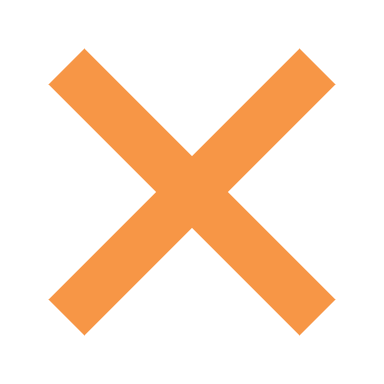 Partículas
VÍA 
INTRATORÁCICA
Célula Mucosa
Capa de Moco
< 4 µm Ø
Cilios
Células epiteliales
Pulmones
(Trinidad & Concha, 2018) (Garcia & Sibila, 2013; Grob et al., 2012; Martin & Frevert, 2005; Reiriz, 2014) (Dela Cruz & Kof, 2015) (Lloyd, 2014) (Naumova et al., 2007)
Mecanismo Inmunitario del Sistema Respiratorio
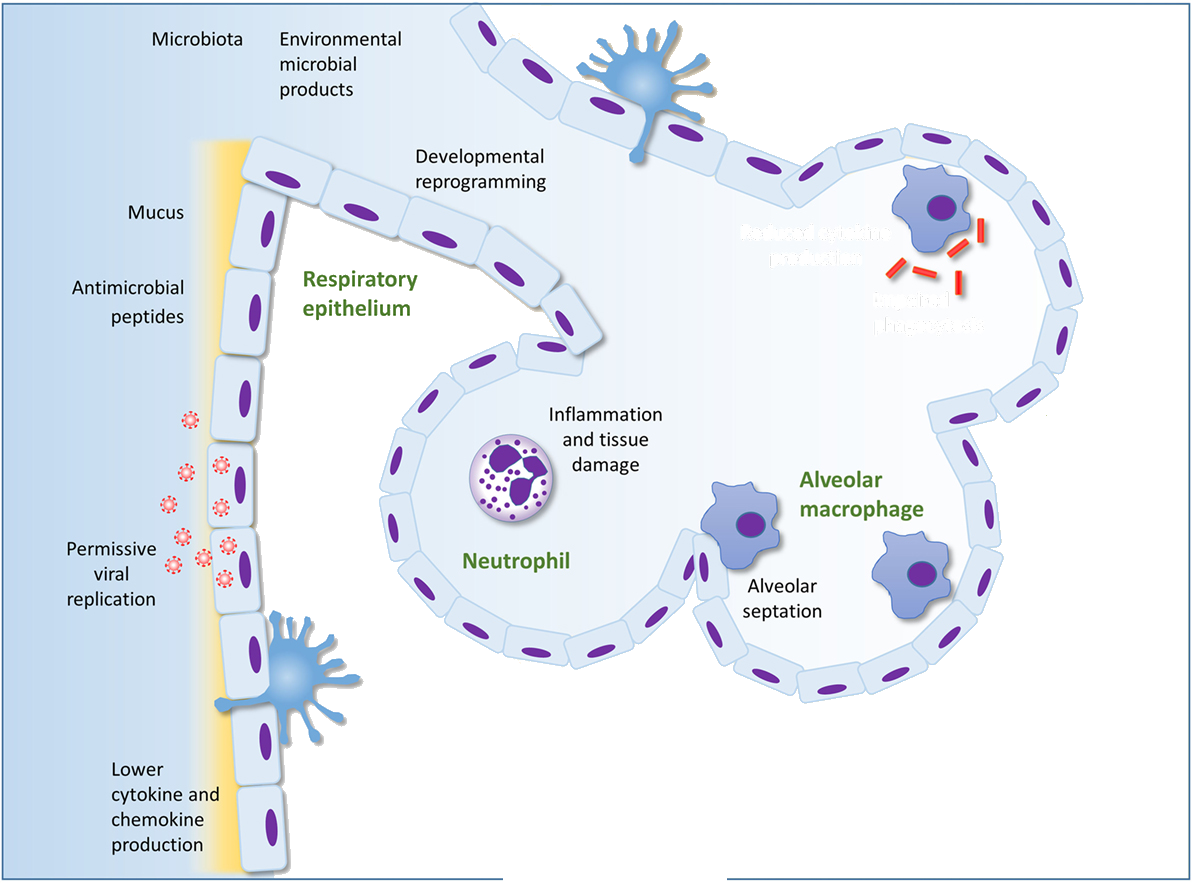 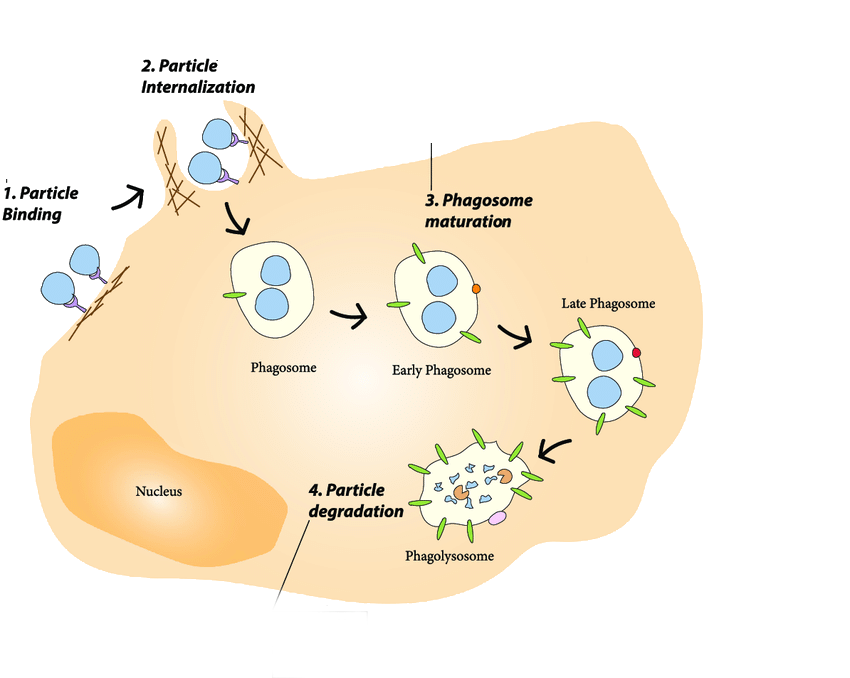 CXCL1, CXCL2, CCL5, CXCL8, CXCL9
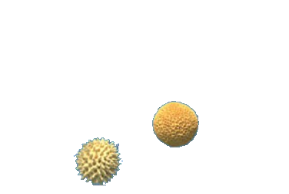 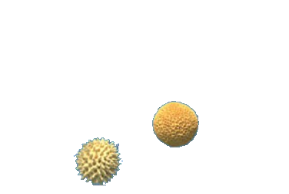 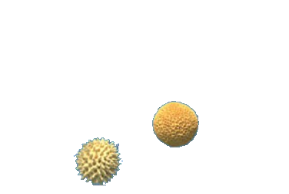 < 1 µm
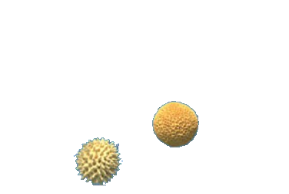 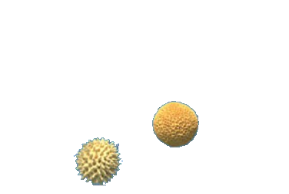 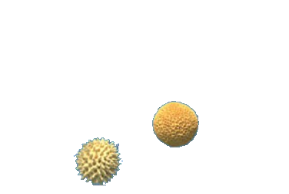 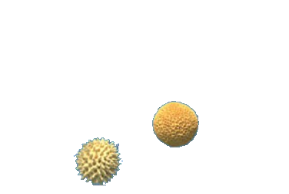 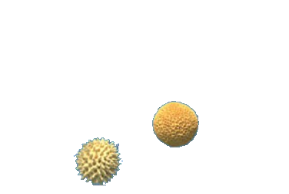 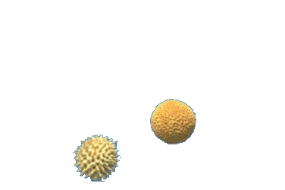 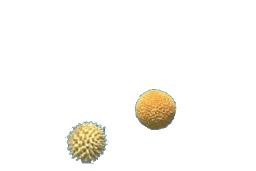 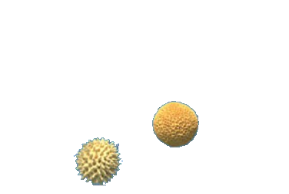 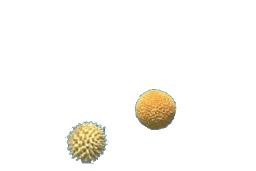 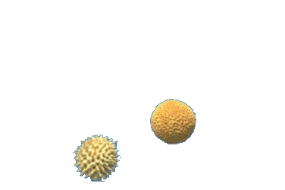 TNF-α
 IL-1β 
IL-6 
IL-12
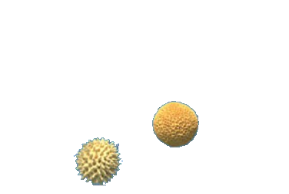 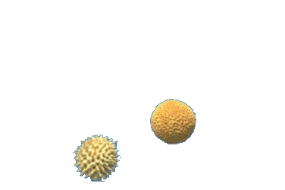 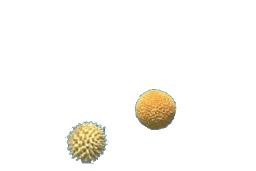 Células del Epitelio
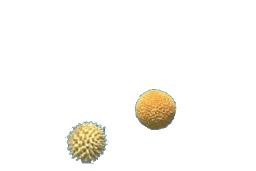 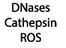 CXCL8
Comienzo y Desarrollo de la Inflamación
Macrófagos Alveolares
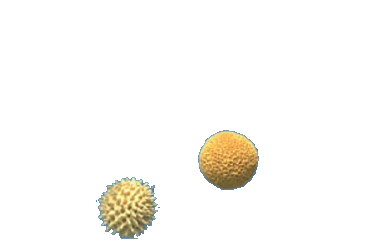 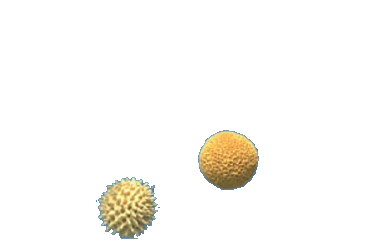 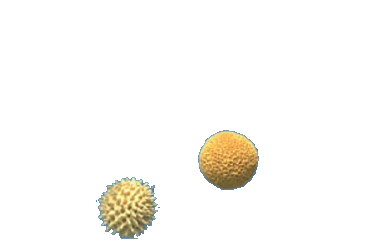 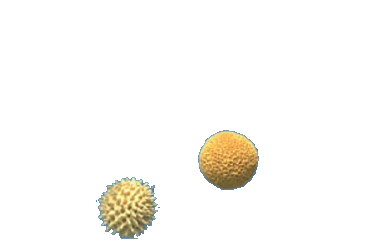 95% leucocitos
(Grob et al., 2012) (Dela Cruz & Kof, 2015) (Lloyd, 2014) (Naumova et al., 2007)
Estrés Oxidativo del Sistema Respiratorio
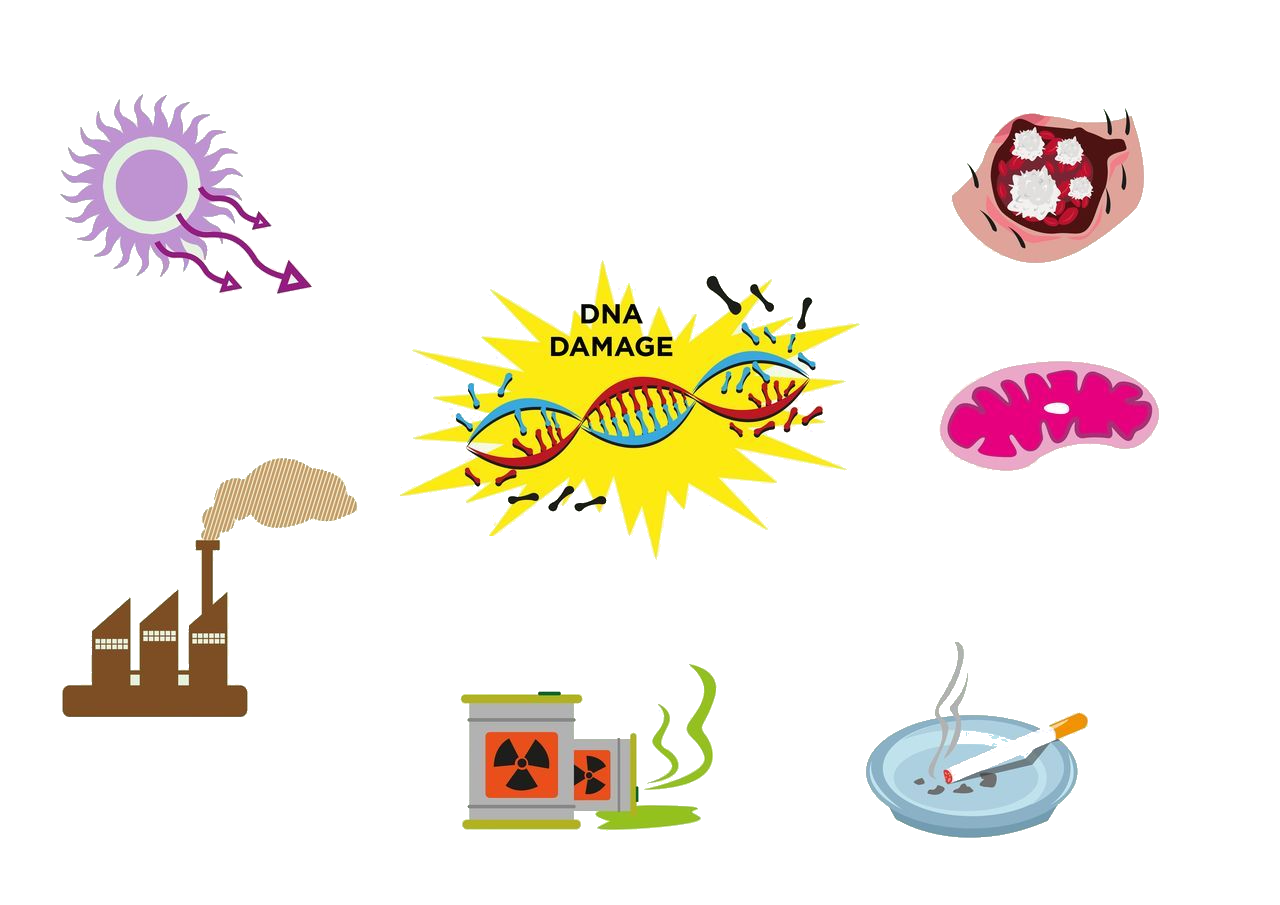 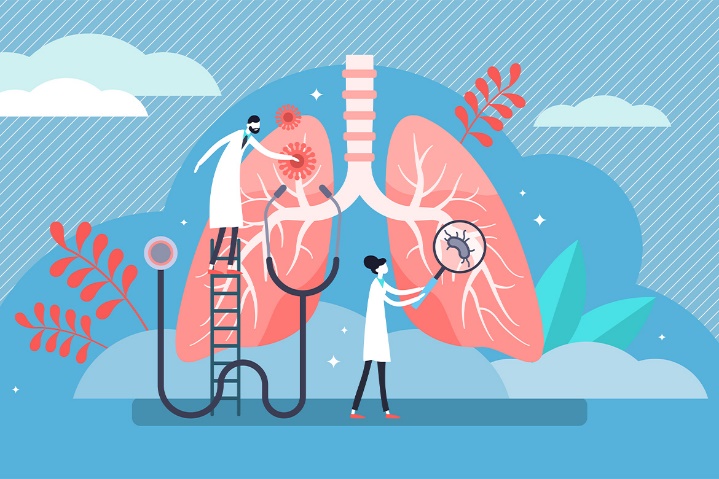 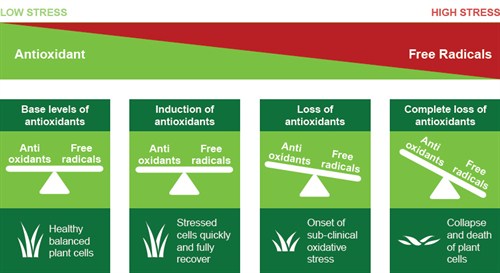 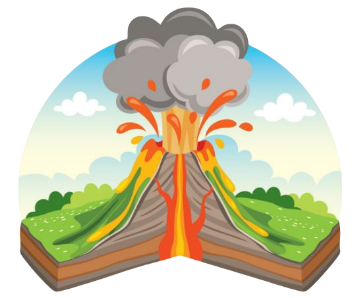 Fuentes Exógenas
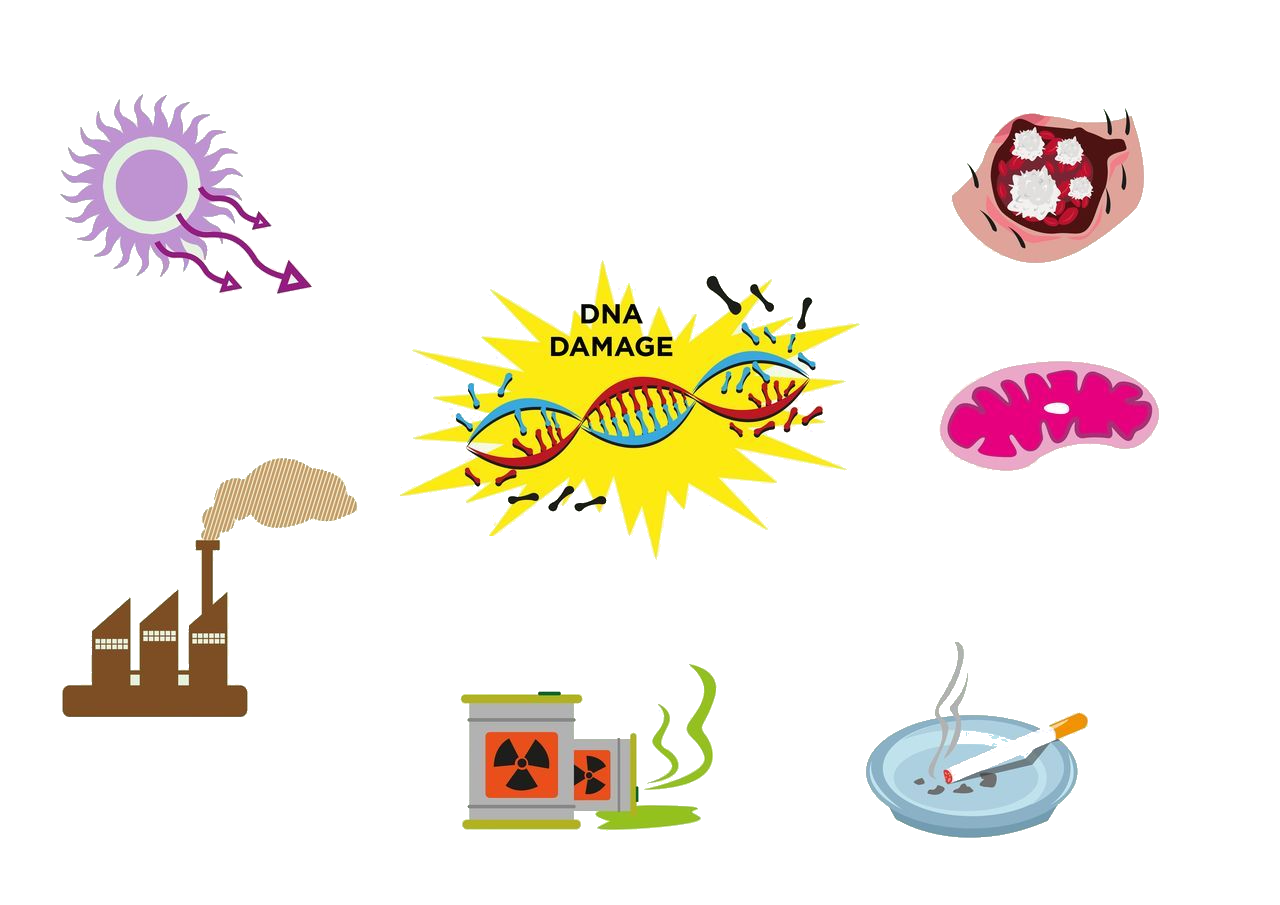 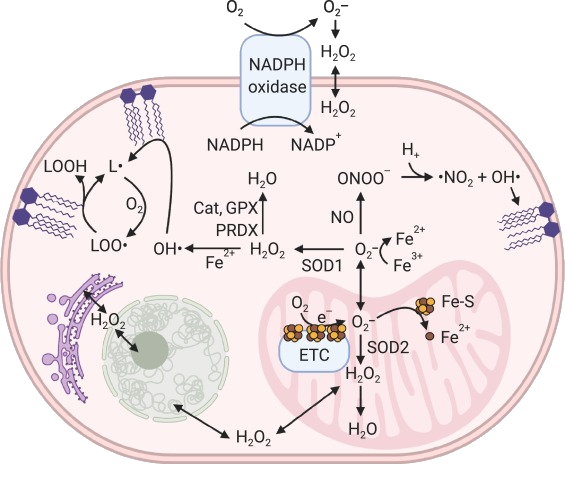 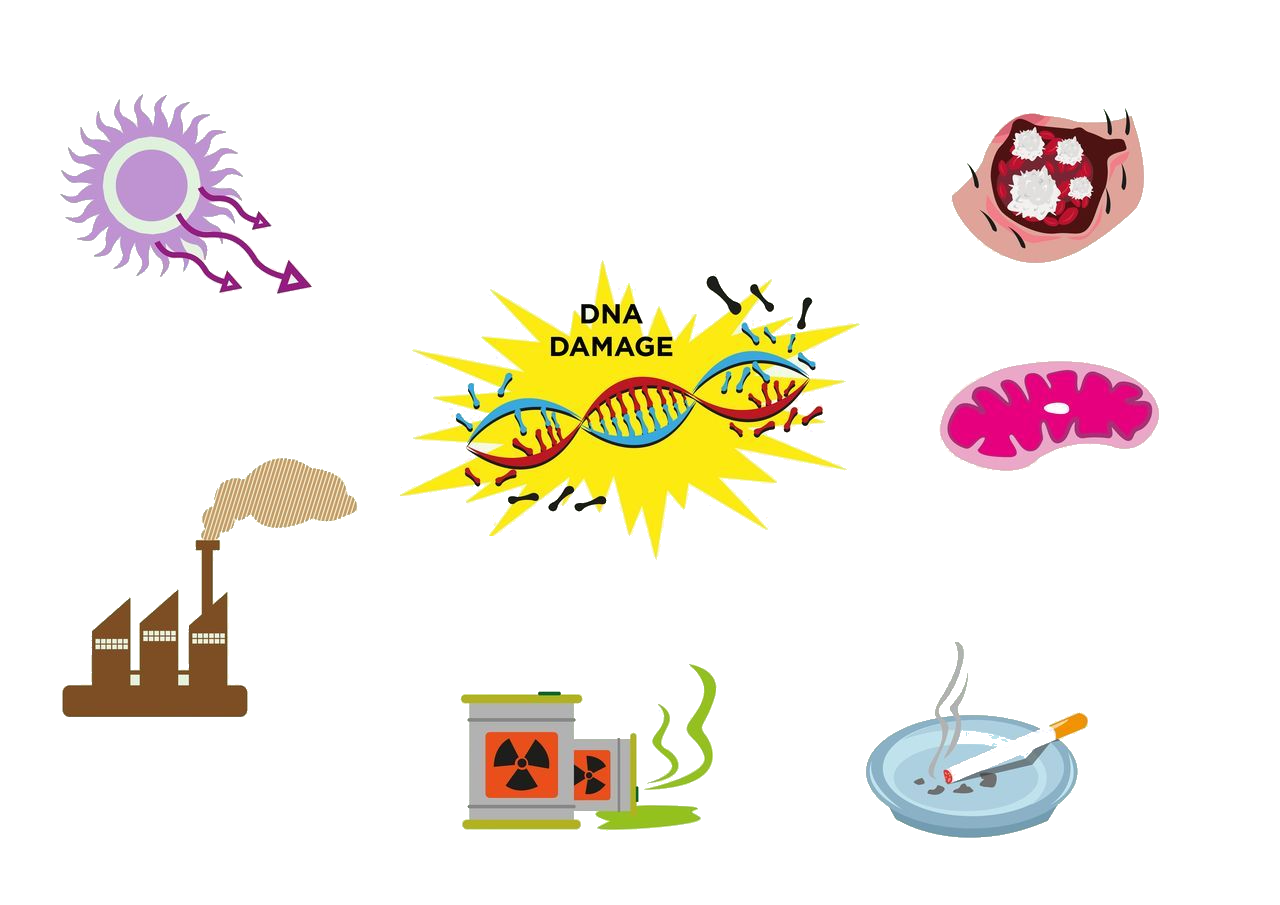 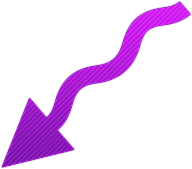 Modula Sistema Inmunitario
Homeostasis
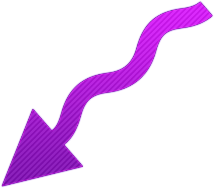 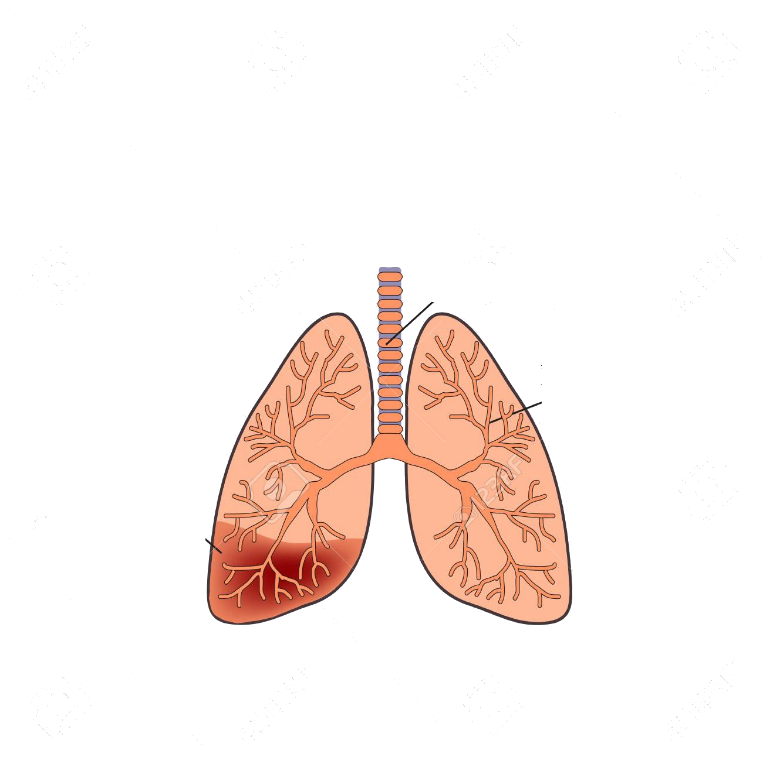 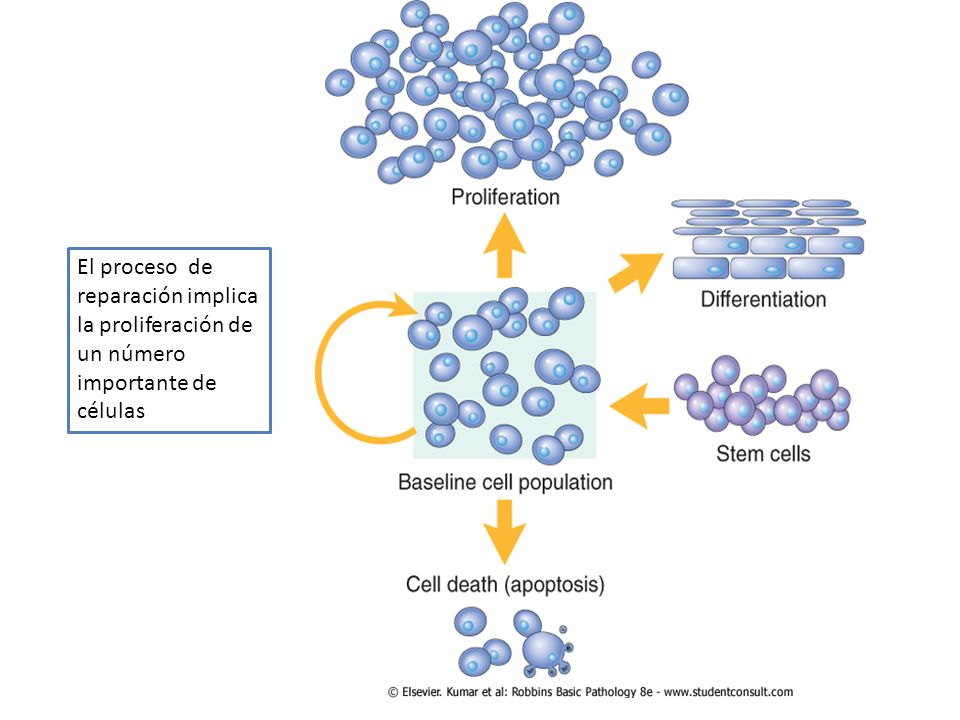 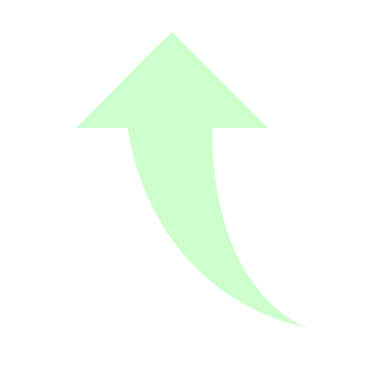 RNS
Proliferación
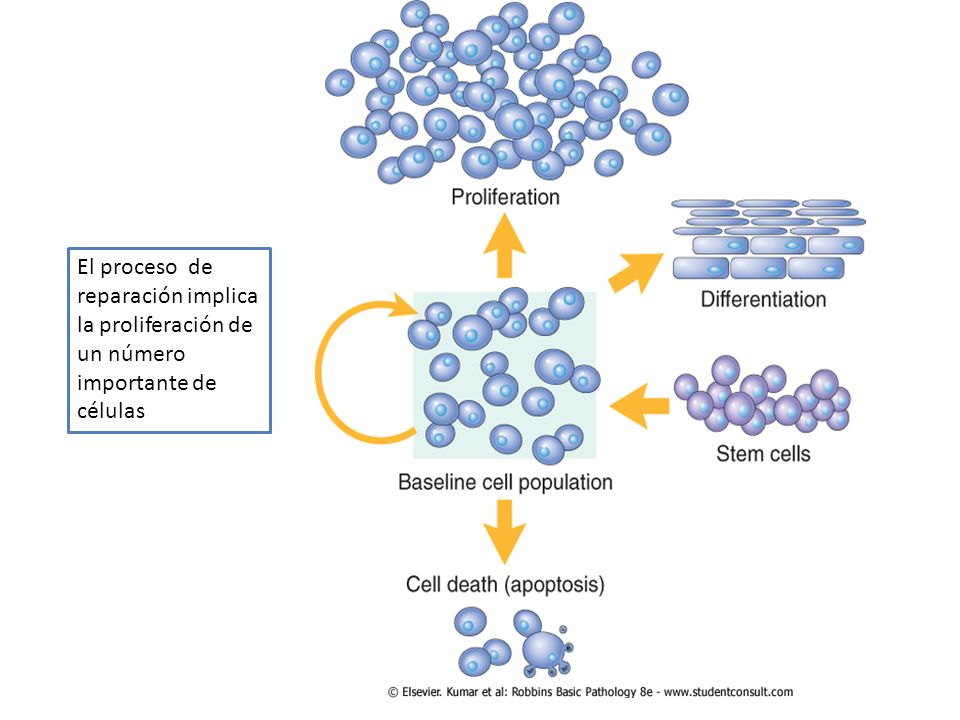 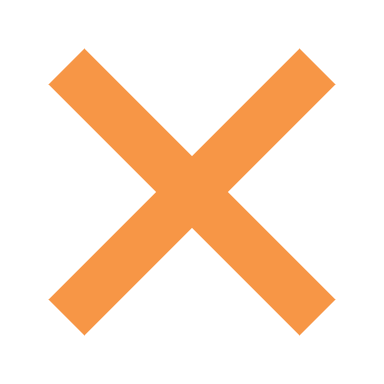 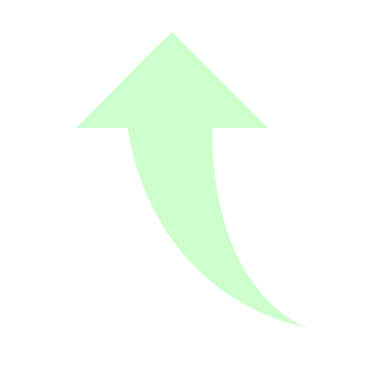 Inflamación
Diferenciación
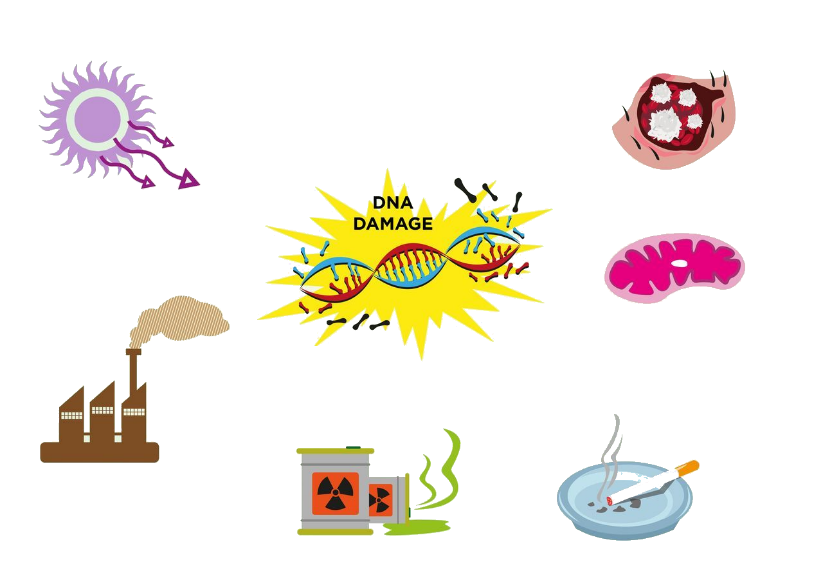 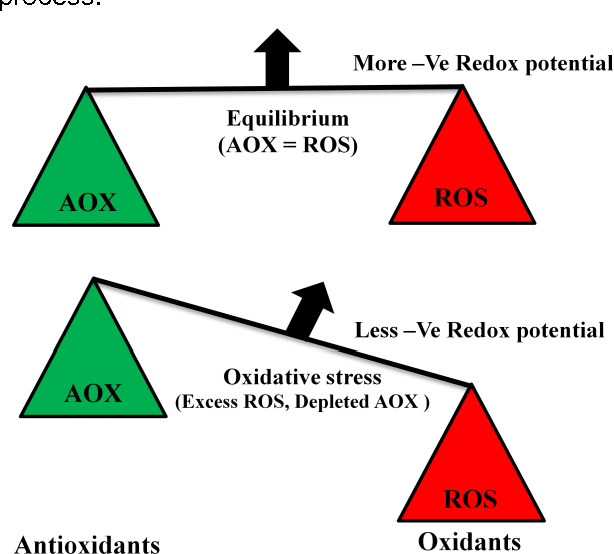 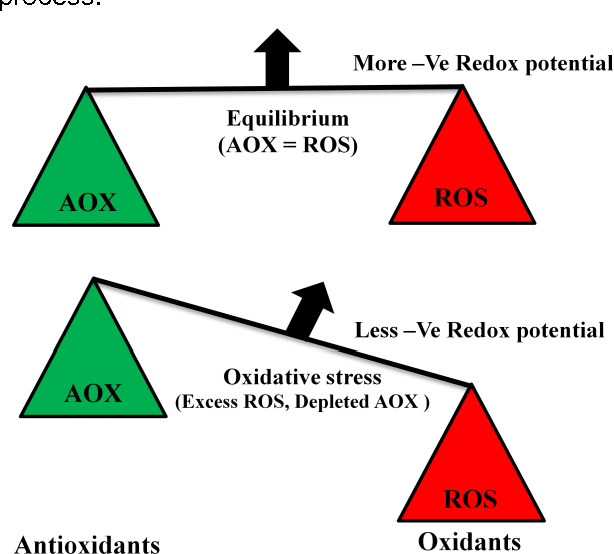 ROS
RNS
RNS
(Deshane & Thannickal, 2015; Katerji et al., 2019; Pizzino et al., 2017) (Apak et al., 2016) (Czaja, 2017) 
(Ma et al., 2018)
Justificación
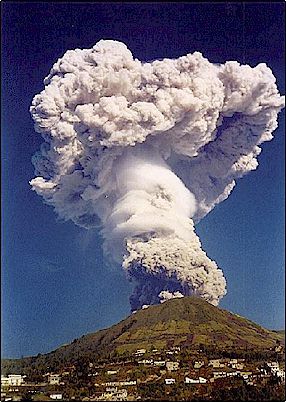 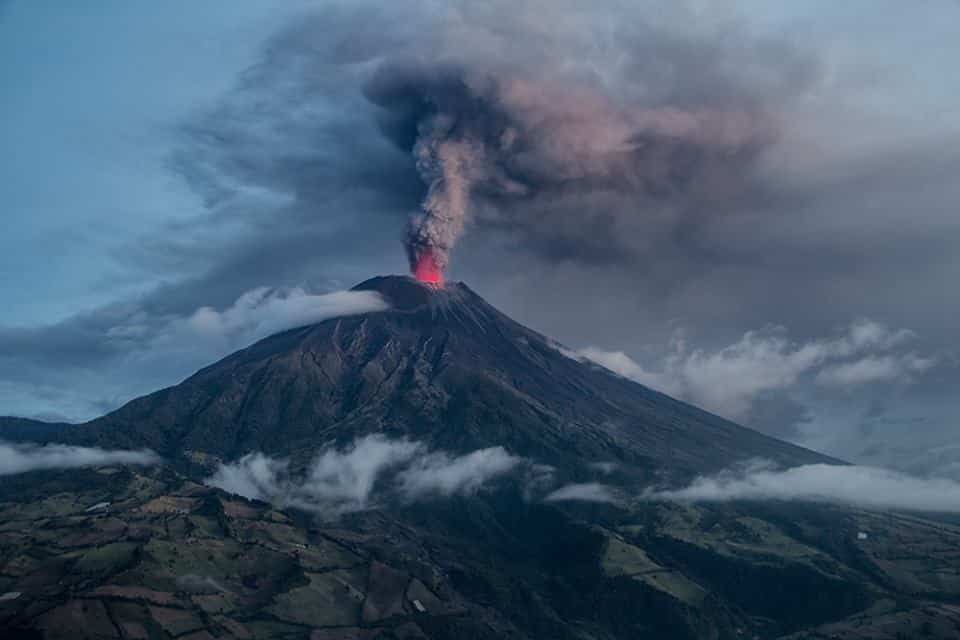 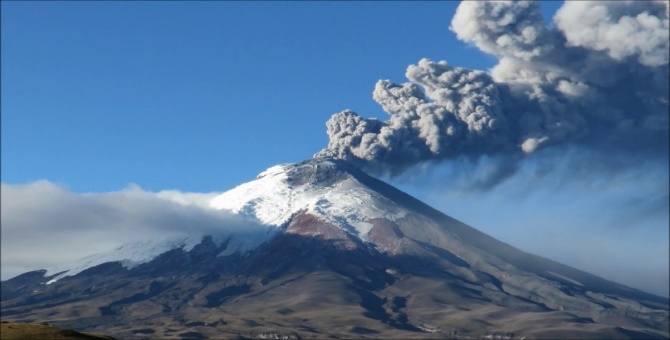 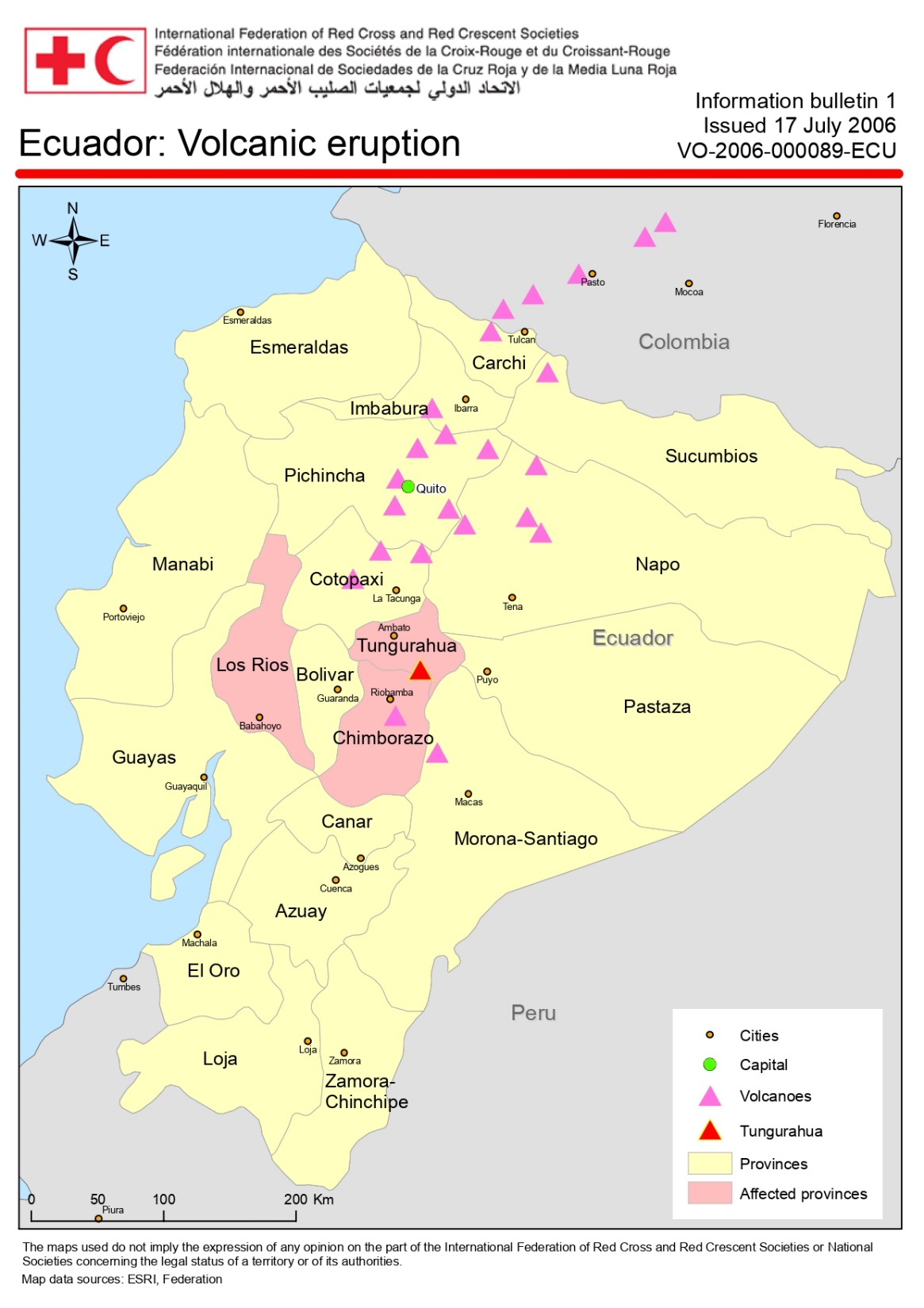 Pichincha
05/10/1999
Tungurahua
16/08/2006
Cotopaxi 
23/08/2015
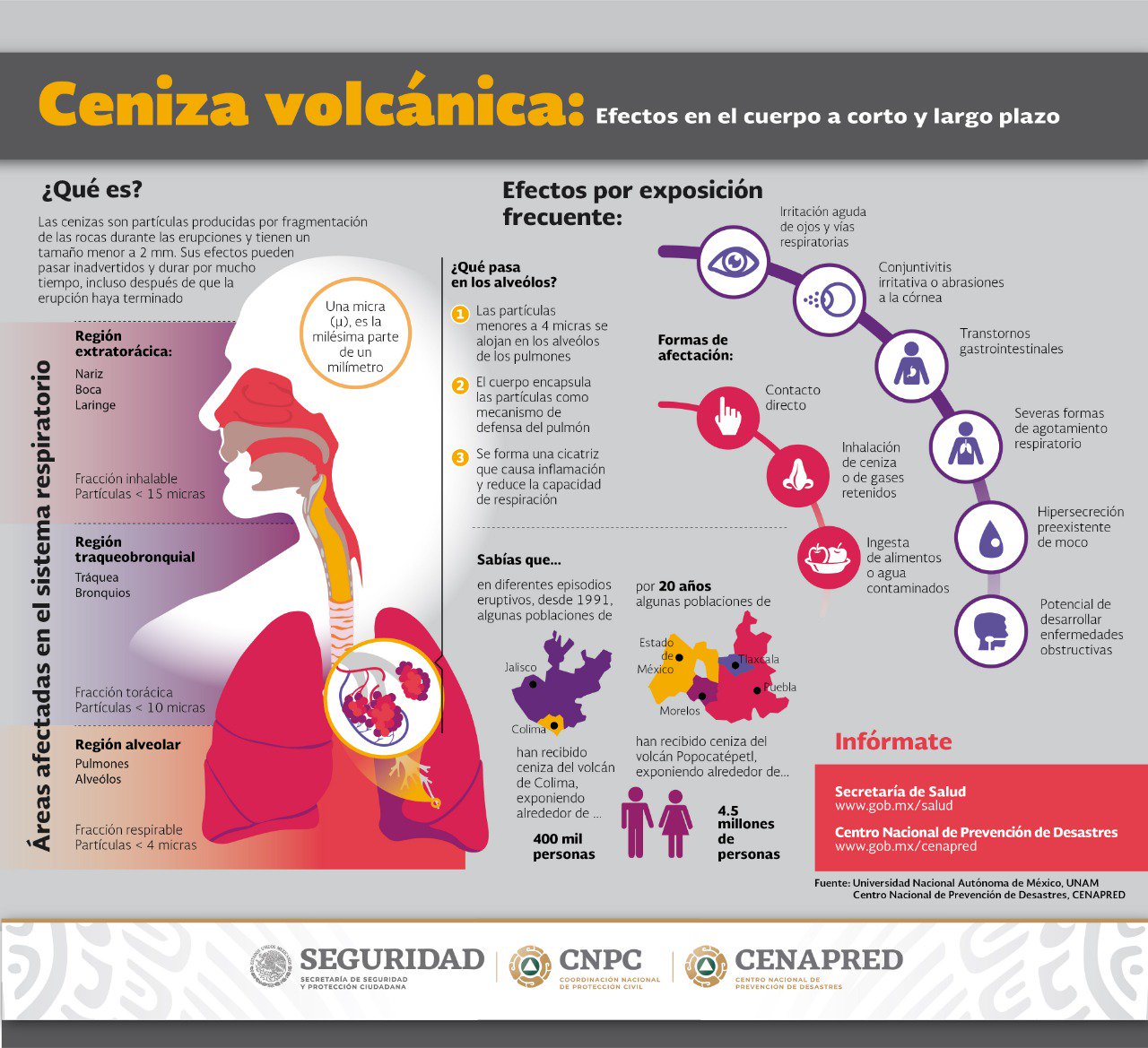 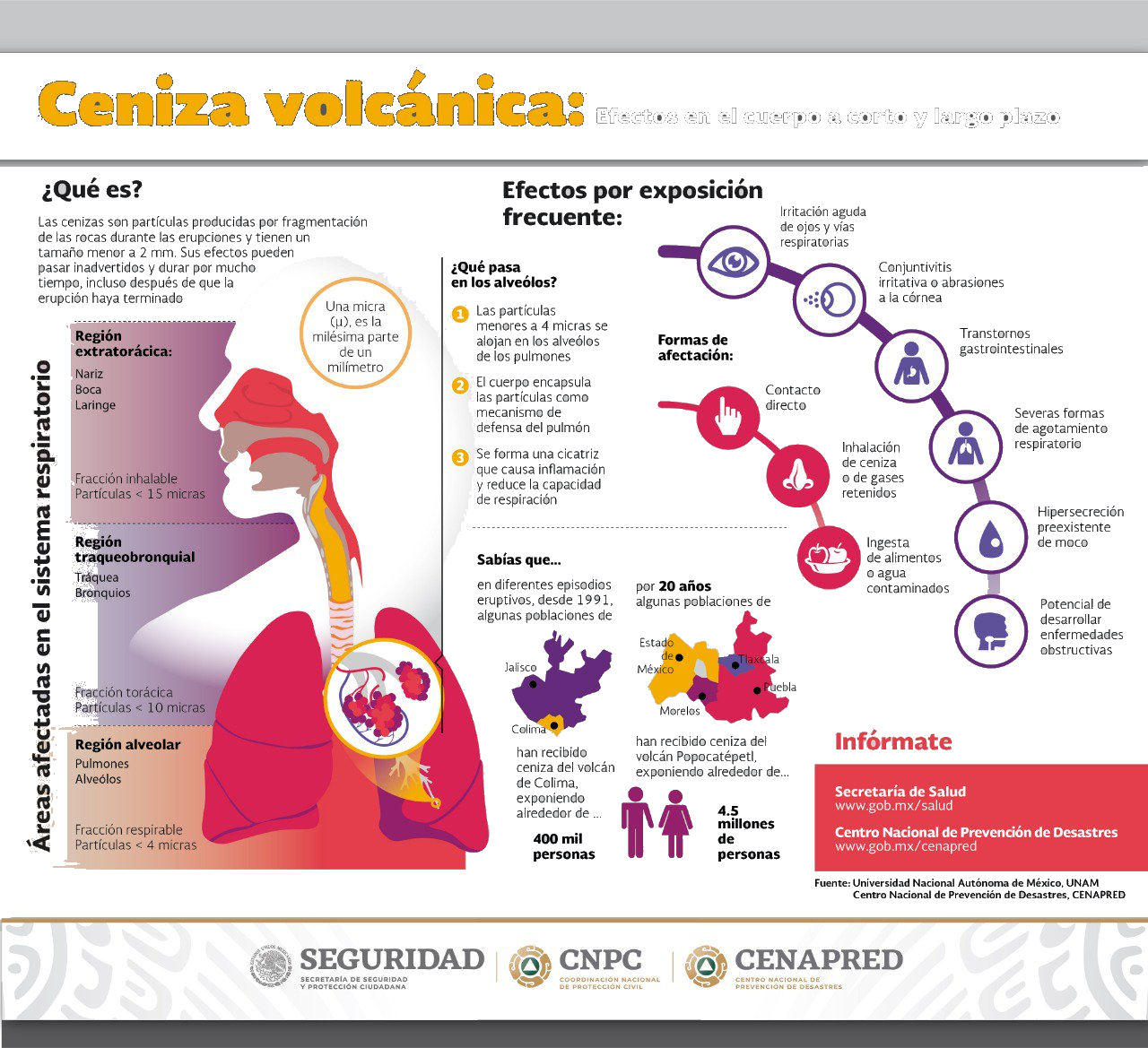 Faringitis, Amigdalitis, Laringitis, Rinitis
­­
Guagua Pichincha
­­
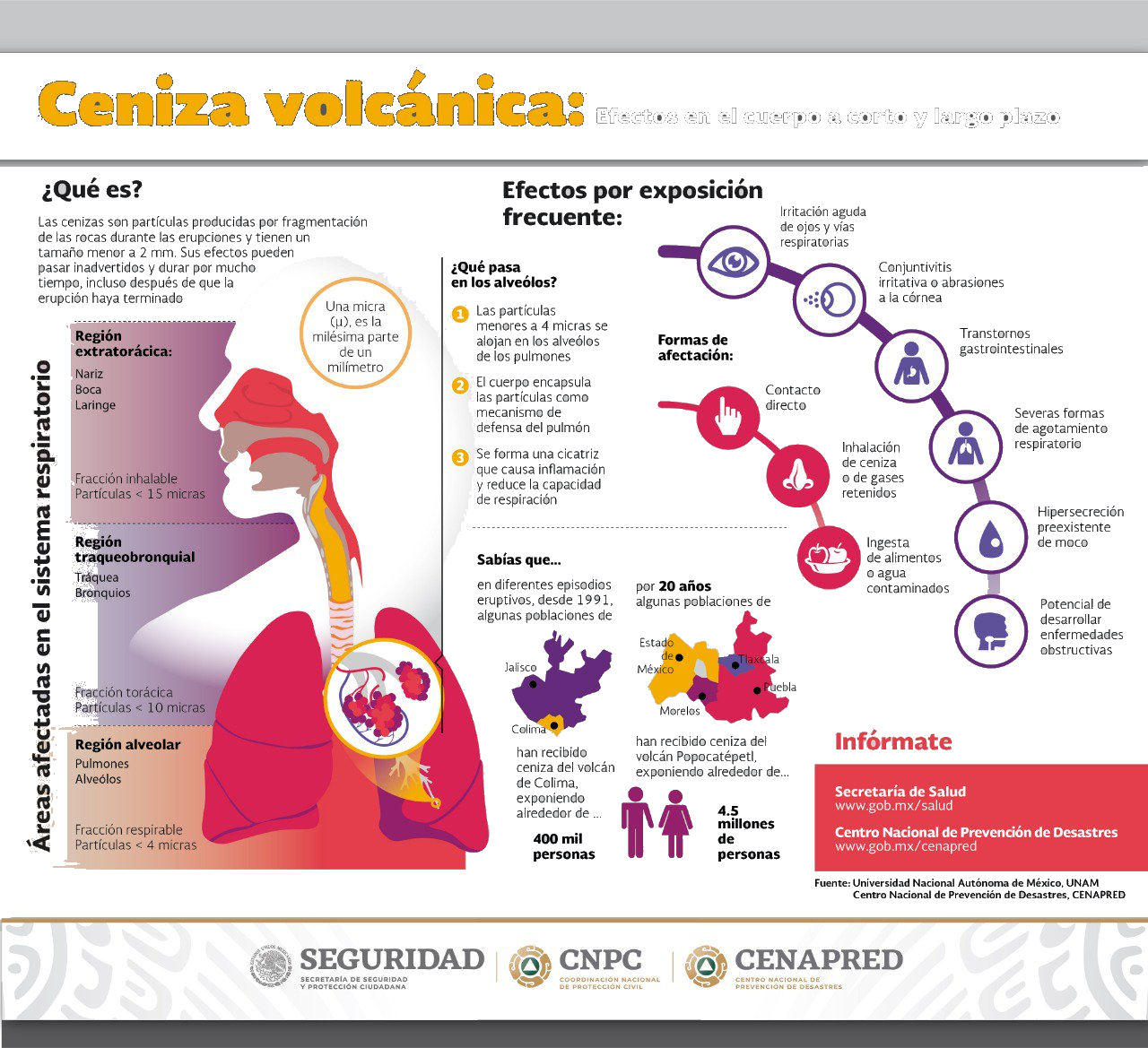 Cotopaxi
Asma, Bronquitis
­­
Neumonía, Tuberculosis
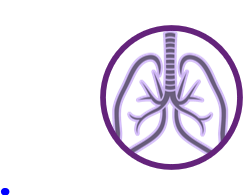 Tungurahua
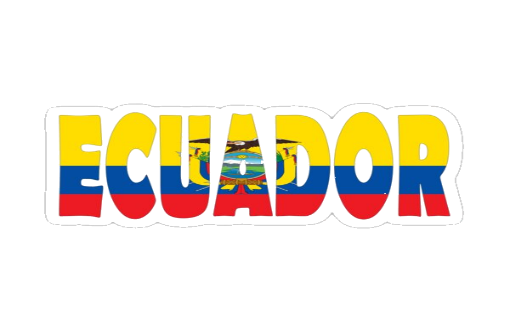 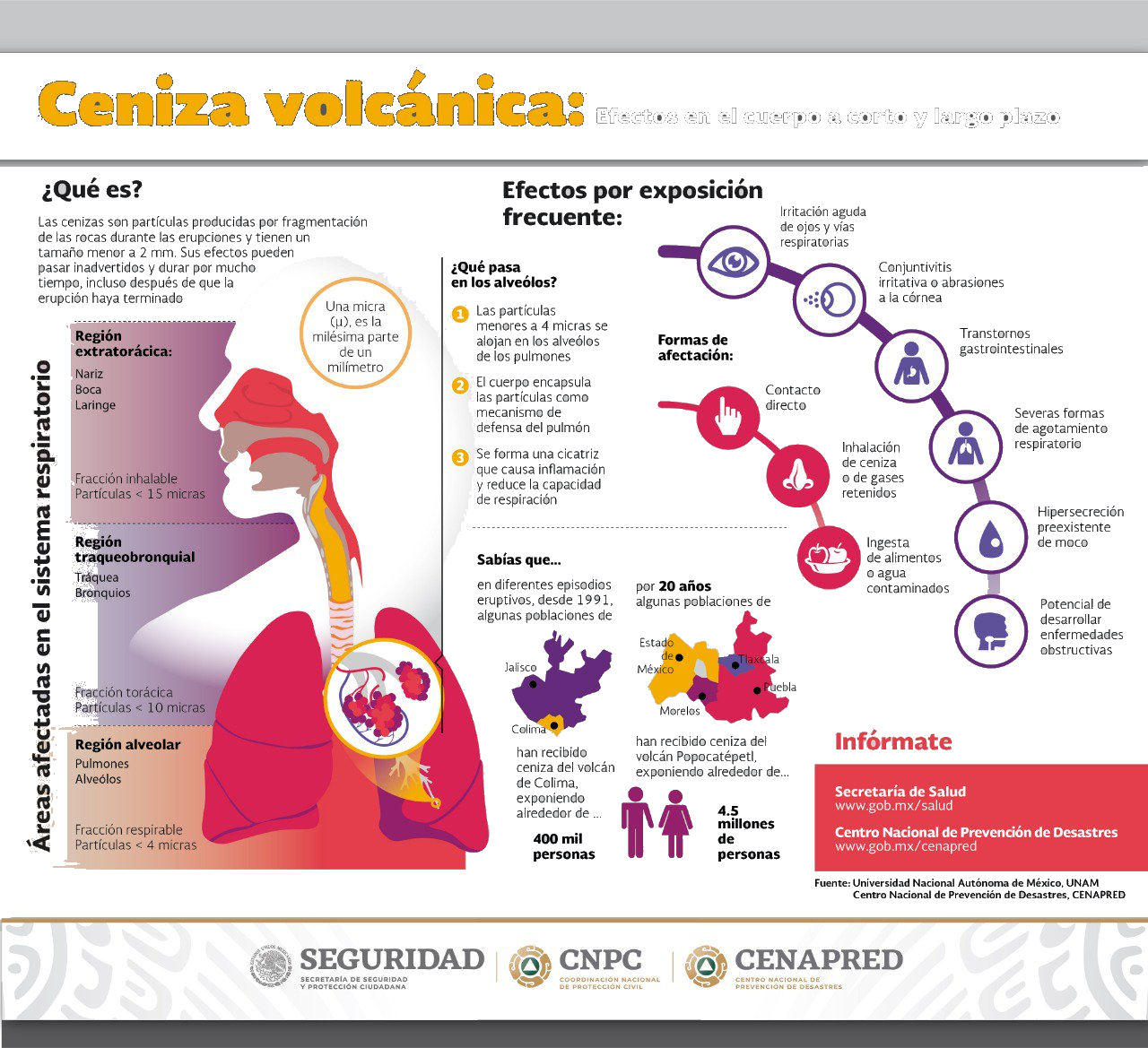 Trastornos Gastrointestinales
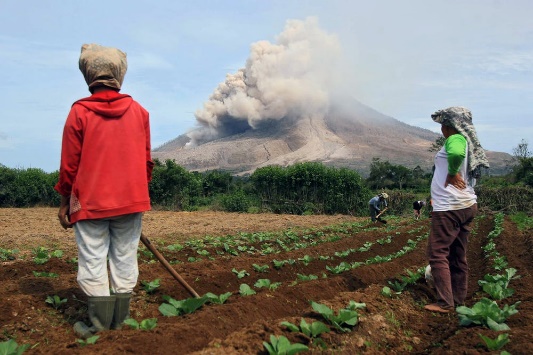 Irritación de la Piel y los Ojos
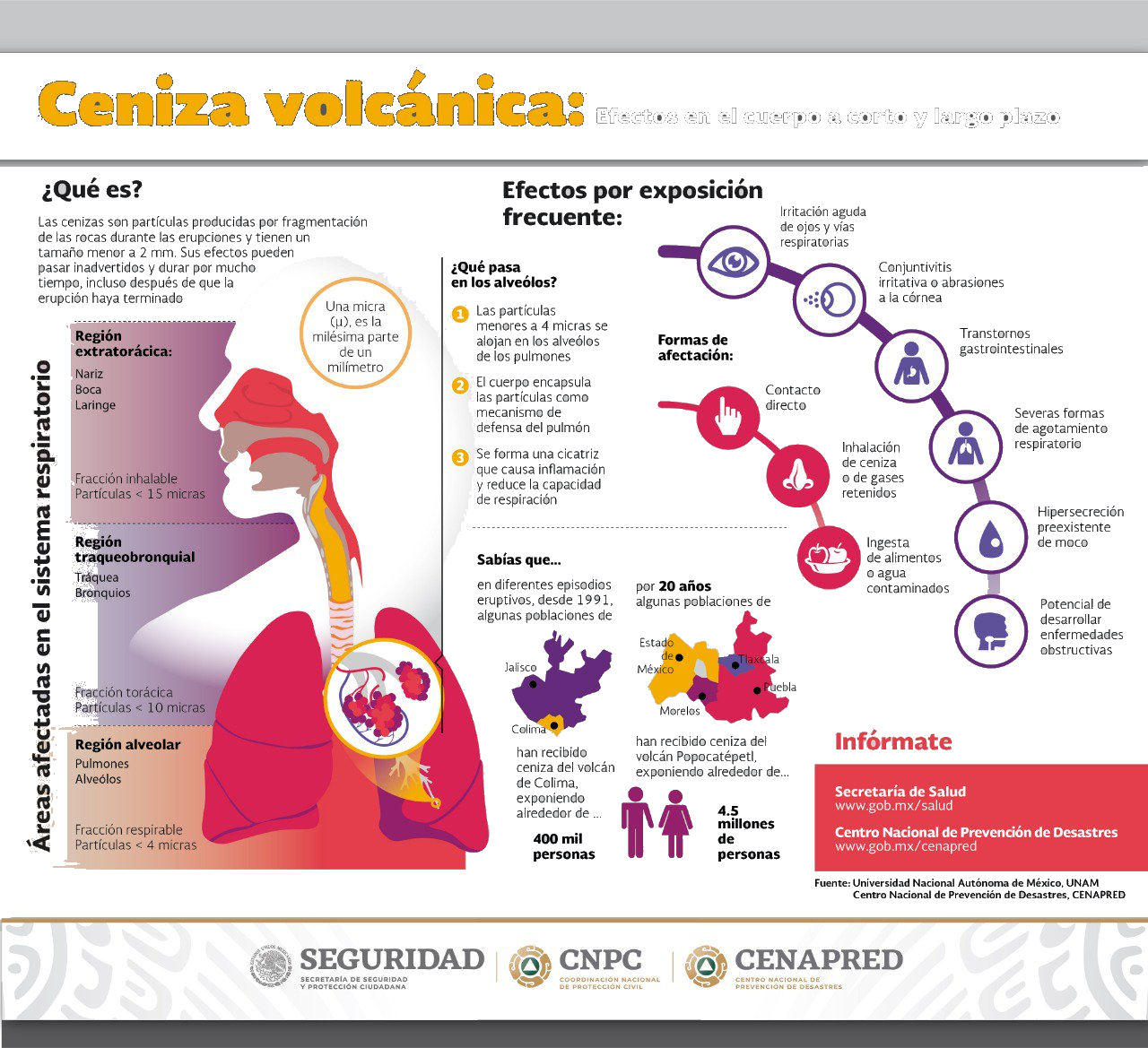 33-48%
(Leonard et al., 2005; Toulkeridis & Zach, 2017) (Loaiza, 2019) (Peter & Baxter, 2006) (Grob et al., 2012) (Naumova et al., 2007) (Cifuentes et al., 2017)
OBJETIVOS
Objetivo General:
Evaluar el efecto de tres cenizas volcánicas en una línea celular humana mediante ensayos de estrés oxidativo y PCR punto final.
Objetivos Específicos:
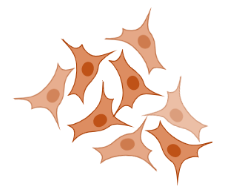 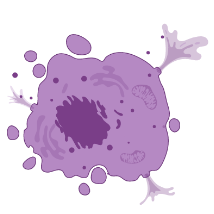 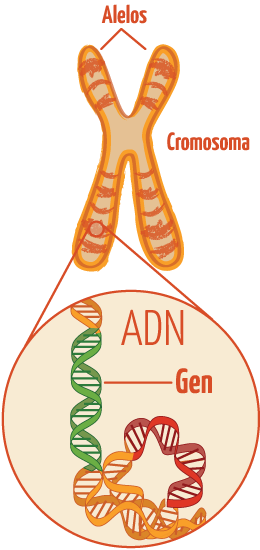 Evaluar el efecto de tres cenizas volcánicas en células epiteliales alveolares de adenocarcinoma humano (A549) mediante el ensayo MTT (bromuro de [3-[4,5- dimetiltiazol-2-il]-2,5-difeniltetrazolio).
Analizar el daño a nivel celular después de la exposición a tres cenizas volcánicas mediante los ensayos de lactato deshidrogenasa (LDH), óxido nítrico (NO) y superóxido dismutasa (SOD).
Determinar la expresión de marcadores inflamatorios expresados en las células después de su exposición a tres cenizas volcánicas mediante la técnica de reacción en cadena de la polimerasa (PCR).
MATERIALES Y MÉTODOS
Ensayo de Viabilidad Celular  -  MTT
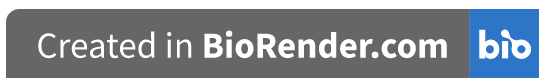 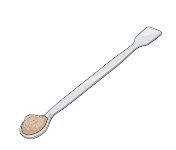 Cotopaxi, Pichincha, Tungurahua
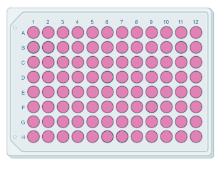 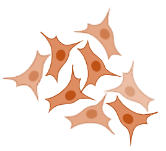 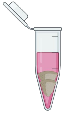 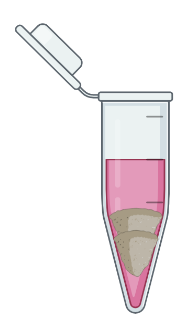 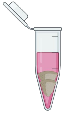 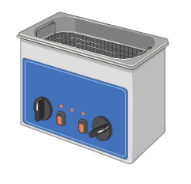 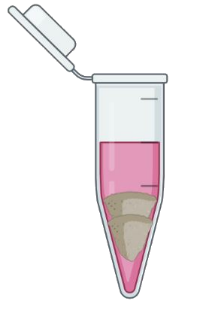 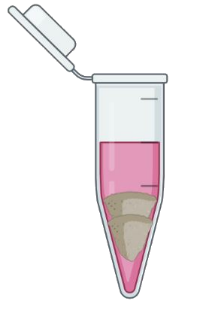 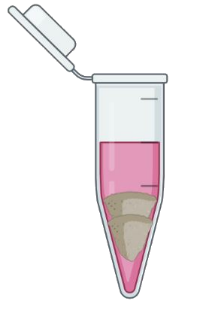 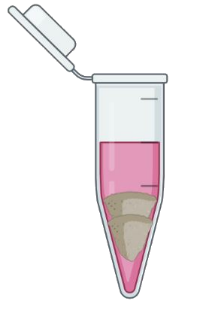 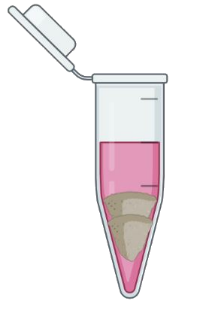 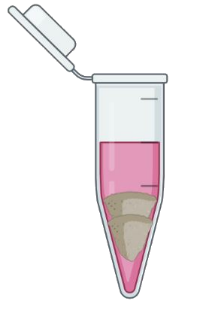 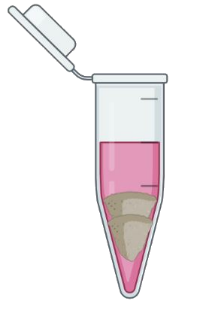 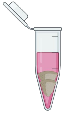 37° C 
5% CO2
60 min
37° C
24 h
100 µL de Medio de Cultivo (F-12K + SBF 10%)
A549 - 5x103 células/pocillo
40 mg/cm2
0.313
20
10
5
2.5
1.25
0.625
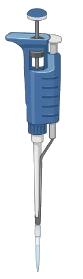 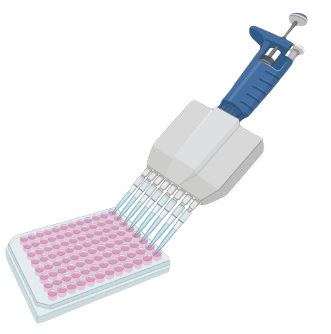 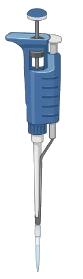 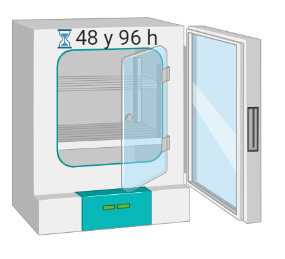 100 µL
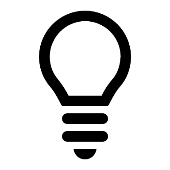 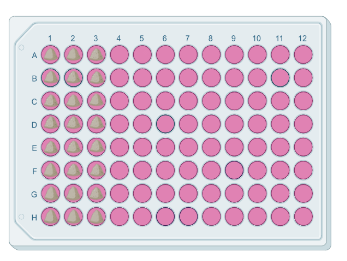 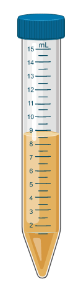 37° C 
5% CO2
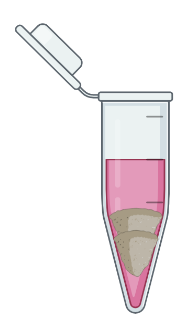 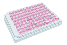 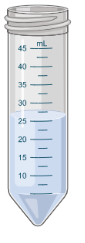 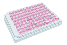 PBS 1X
10 µL MTT
(+) CoCl2 400 µM - SiO2 0.1 mg/mL
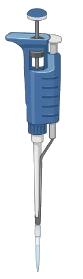 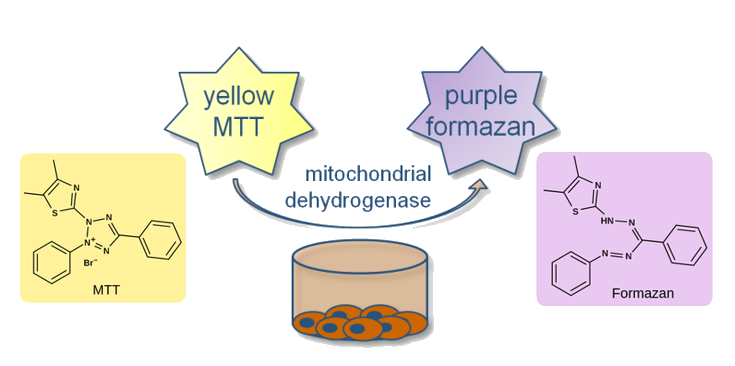 100 µL SDS
570 nm
MTT
Amarillo
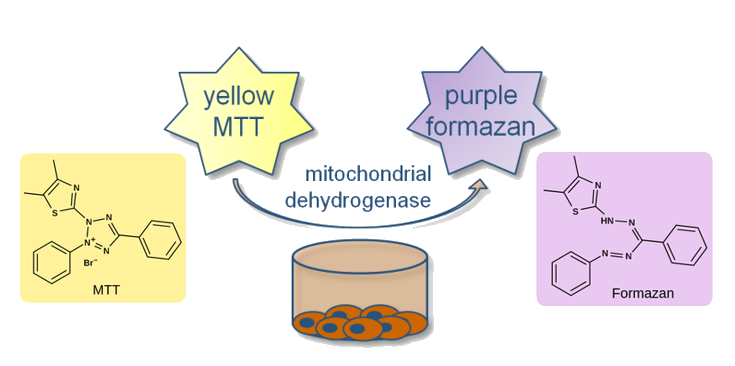 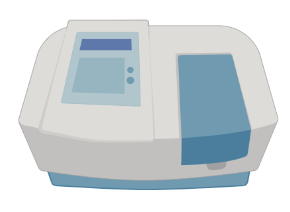 Formazán
Púrpura
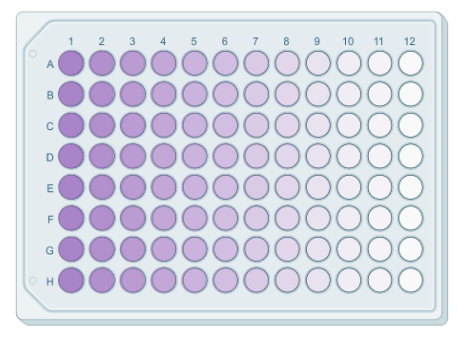 37° C 
4 h
Ensayos de Estrés Oxidativo y Citotoxicidad
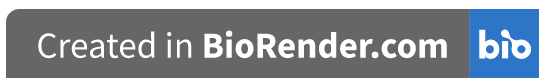 1000 µL
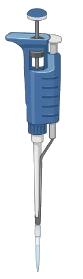 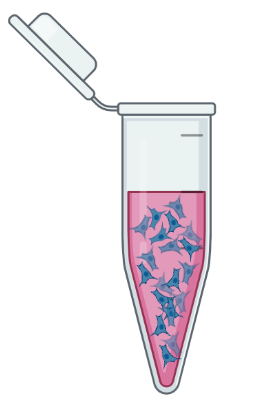 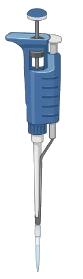 Cotopaxi, Pichincha, 
Tungurahua
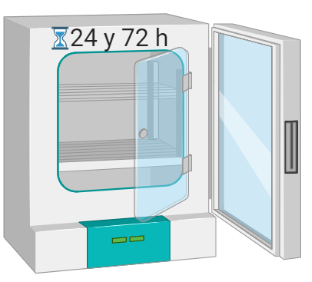 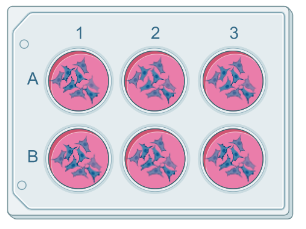 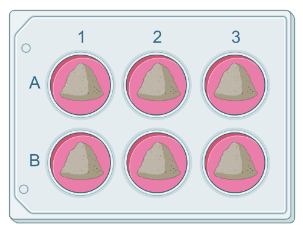 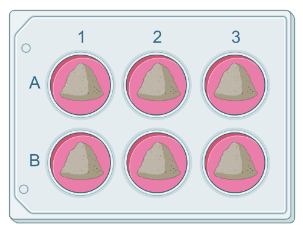 37° C 
5% CO2
37° C 
5% CO2
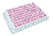 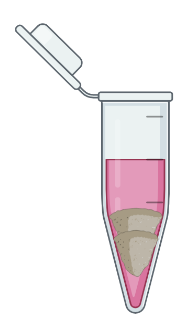 5, 10, 40
mg/cm2
A549
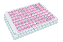 24 h
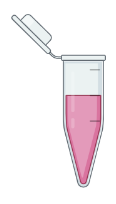 A549 - 3x106 células/pocillo
Sobrenadante
Ensayo de Estrés Oxidativo
Ensayo de Citotoxicidad
LDH
SOD
Ensayo de Griess (NO)
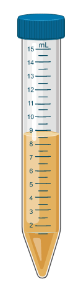 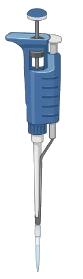 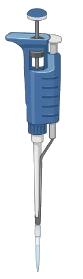 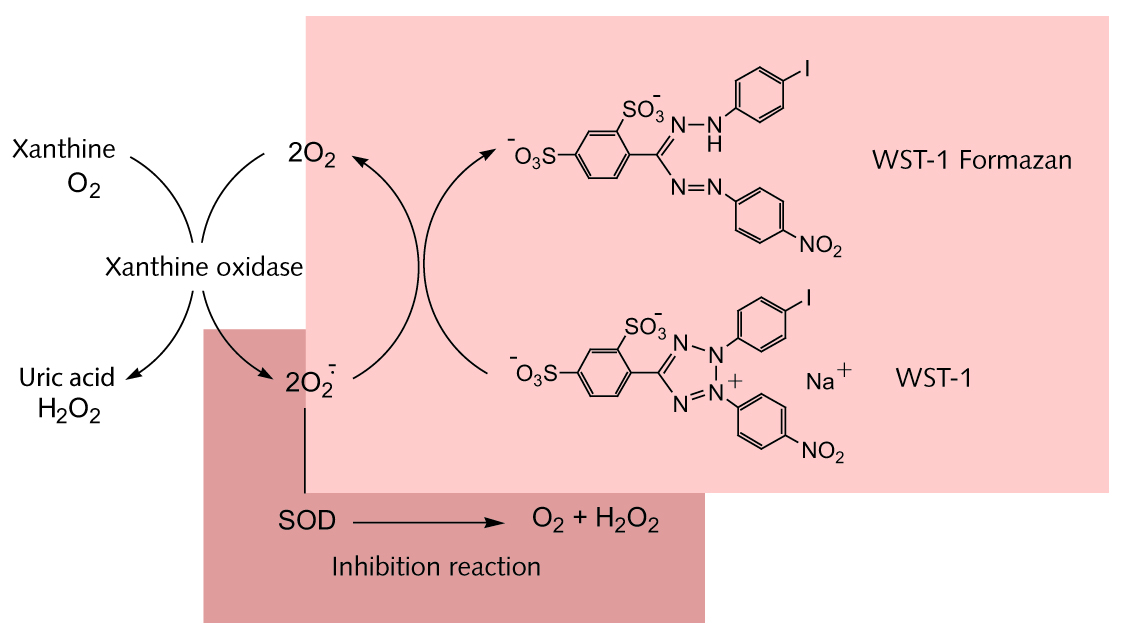 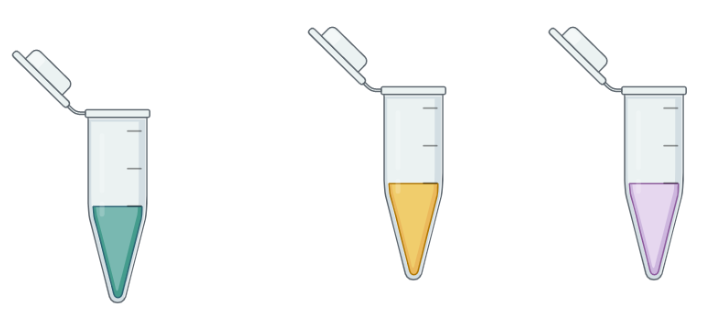 Solución Sustrato
450 nm
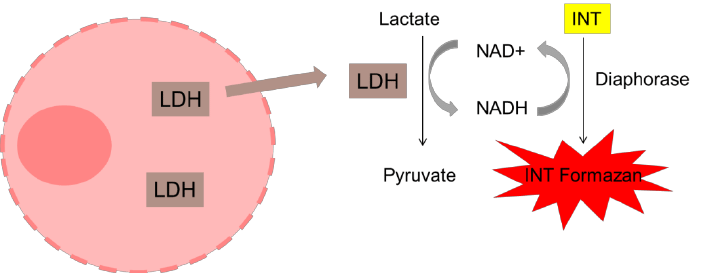 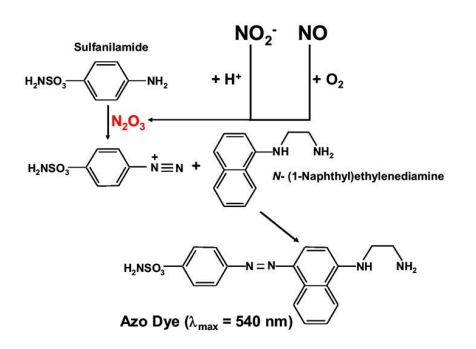 Curva Estándar NaNO2 100 µM
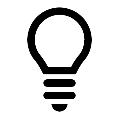 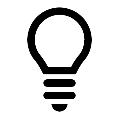 25
100 µM
12.5
6.25
50
3.13
1.56
0
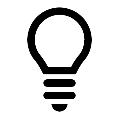 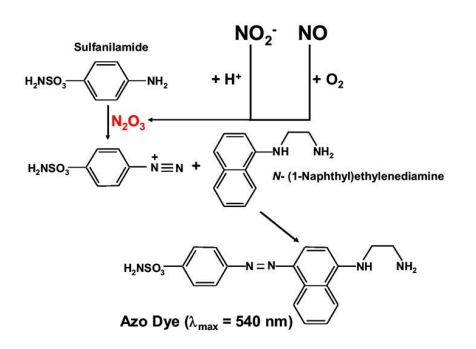 Solución Colorante
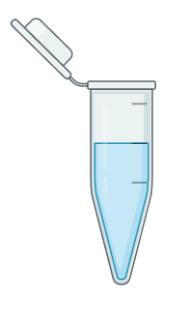 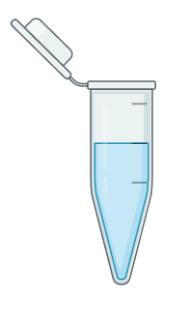 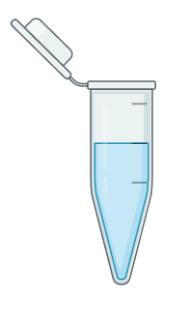 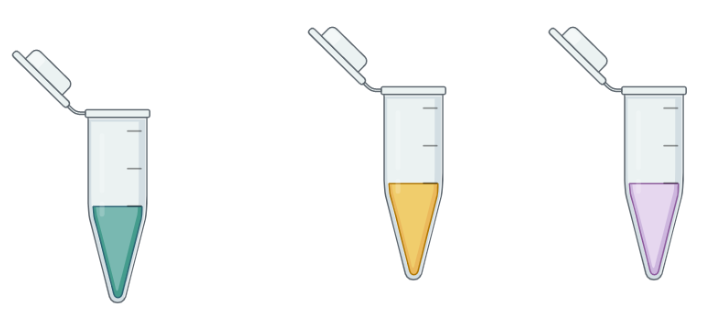 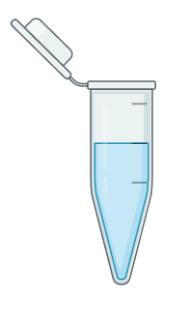 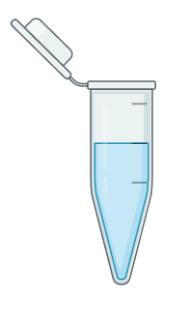 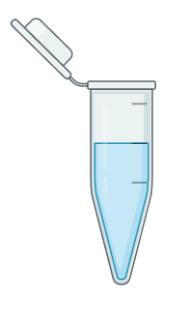 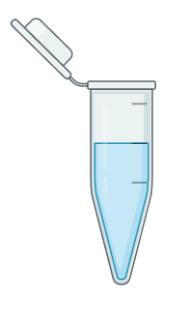 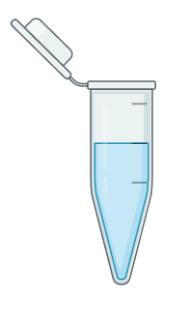 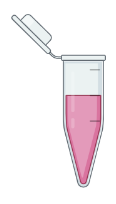 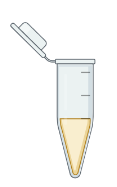 30 min
37° C
20 min
T° ambiente
30 min
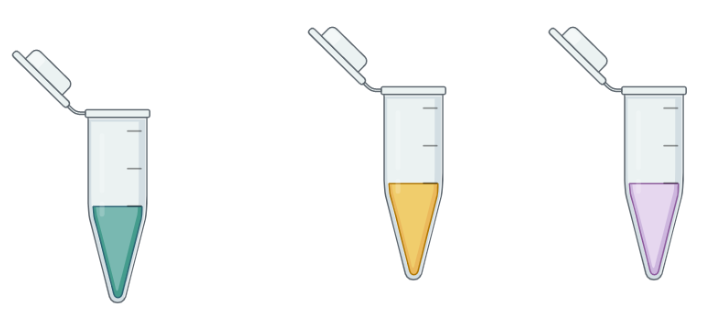 100 µL 
 1-naftiletilendiamina Sulfanilamida (1:1)
Cofactor 
1X
Ion Diazonio
200 µL
490 nm
M.M. LDH
Expresión de Marcadores Inflamatorios
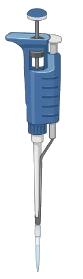 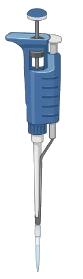 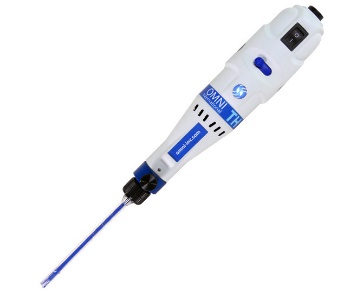 250 µL Isopropanol
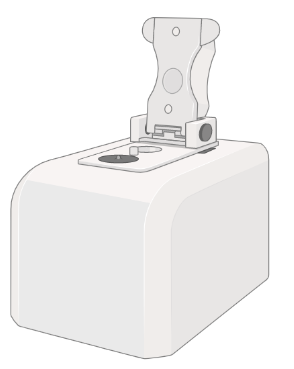 3 Fases
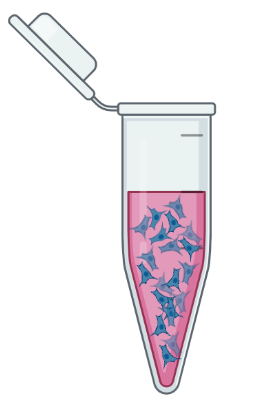 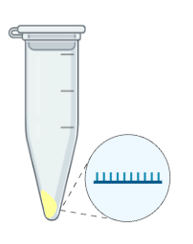 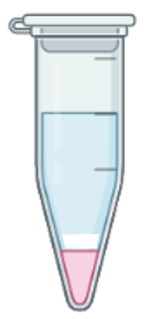 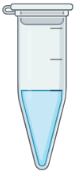 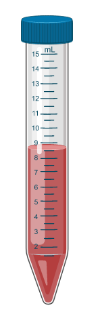 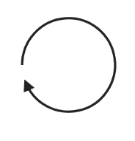 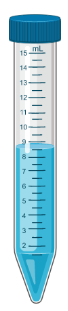 Fase acuosa
Contiene ARN
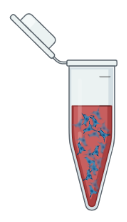 Fase Intermedia
Contiene ADN/Proteínas
100 µL 
Cloroformo
500 µL 
Tri Reagent
A549
Fase Orgánica
Cuantificación
ARN
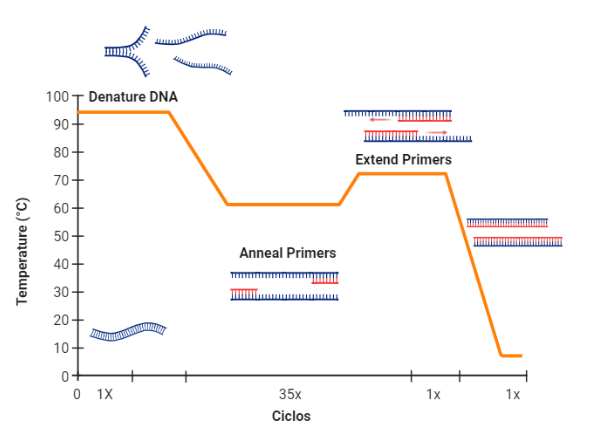 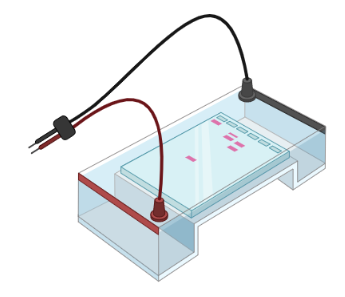 IL-1𝛽
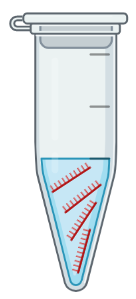 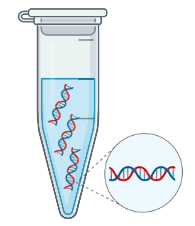 Electroforesis
cDNA
IL-6
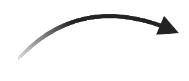 Transcripción
Inversa
Tratamiento
DNasa
IL-8
Análisis Densitométrico
PCR Punto Final
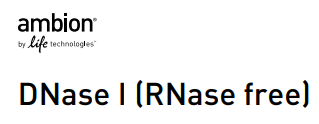 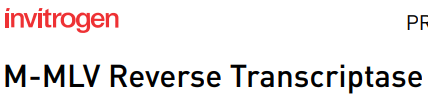 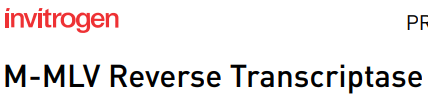 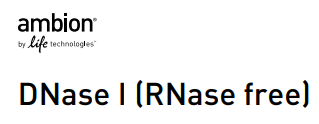 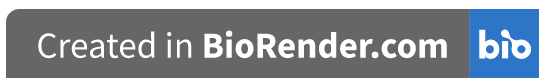 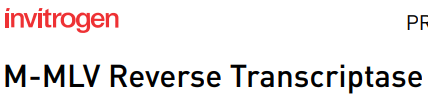 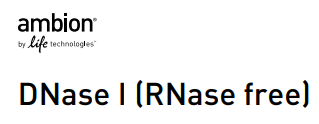 RESULTADOS Y DISCUSIÓN
Ensayo de Viabilidad Celular - MTT
*p<0.05 **p<0.01 ***p<0.001
59% - 36%
6%
El MTT  Evaluar Proliferación Celular
(Aslantürk, 2018) ( Tesone et al., 2018)
Ensayo de Viabilidad Celular - MTT
*p<0.05 **p<0.01 ***p<0.001
(Damby et al., 2016) 
(Wilson et al., 2000)
(Sierra et al., 2018) (Chan et al., 2017)
6% - 4%
(Cervini-Silva et al., 2014)
Ensayos de Estrés Oxidativo y Citotoxicidad
(Voicu et al., 2019) (Brown et al., 2015)
(Lin et al., 2006) (F. Chan et al., 2013)
(Damby et al., 2016)
LDH  Enzima citoplasmática
(Kaja et al., 2015)
Ensayos de Estrés Oxidativo y Citotoxicidad
*p<0.05 **p<0.01 ***p<0.001
24.8
8.8
SOD  Antioxidante contra ROS
↑ [NO]  Desarrollo de Inflamación
Daño Pulmonar  ROS & RNS
(Bigarella et al., 2014)
(Deshane & Thannickal, 2015)
(Petrache et al., 2015)
(Tesone et al., 2018)
(Chen et al., 2018)
(Deshane & Thannickal, 2015) 
(Tesone et al., 2018)
(Deshane & Thannickal, 2015) (L. Zhang et al., 2019)
Expresión de Marcadores Inflamatorios
Inflamación (Pulmones)  Produce por Citoquinas
(Damby et al., 2018)
(Skuland et al., 2020)
(Unno et al., 2014) (J. M. Zhang & An, 2007)
(Sierra, 2012)
(J. Y. W. Chan et al., 2017)
Expresión de Marcadores Inflamatorios
(Skuland et al., 2020) 
(Perkins et al., 2012)
(Damby et al., 2016)
(Tesone et al., 2018)
IL-8  Potente Quimioatrayente
(Turner et al., 2014)
Relación entre ROS/RNS y Citocinas Proinflamatorias
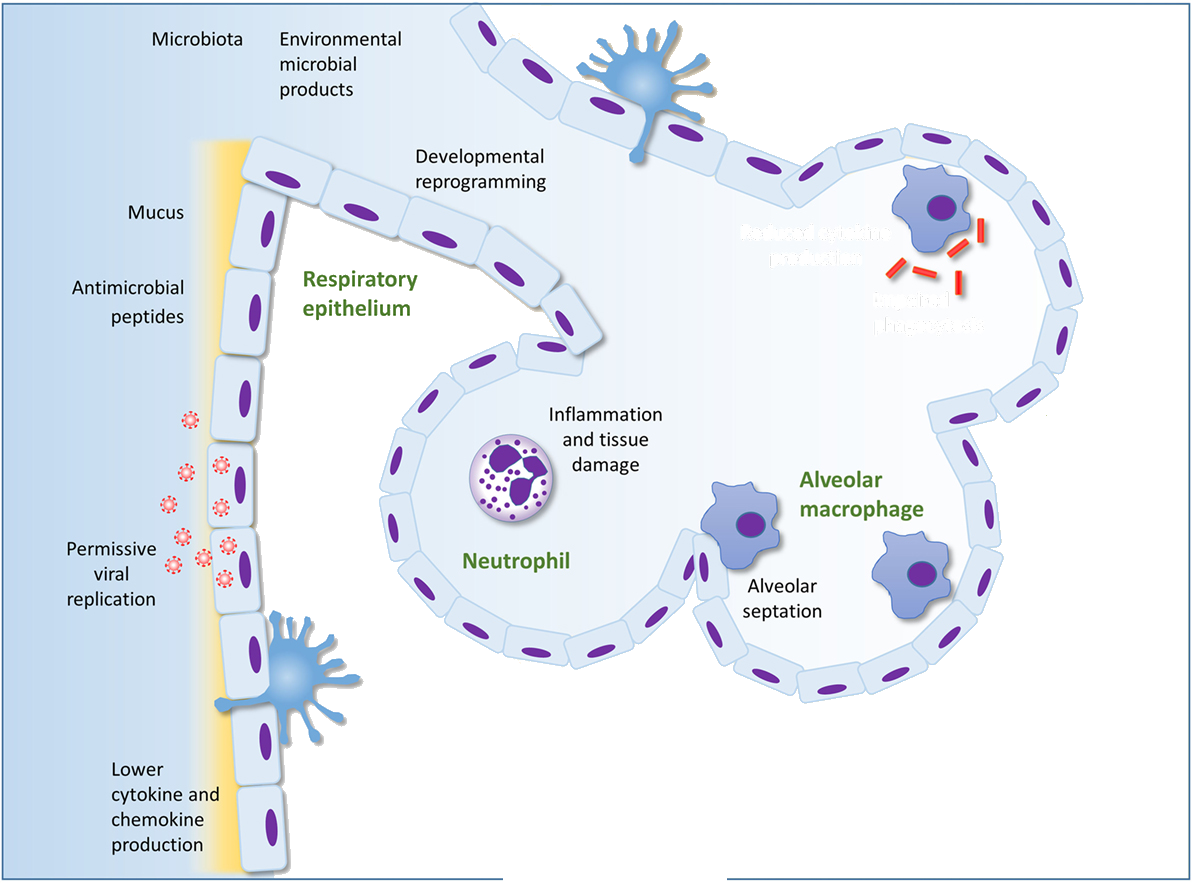 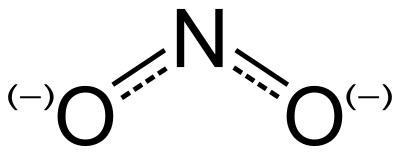 (Chen et al., 2018)
IL-1β 
IL-6 
IL-8
A549
(Damby et al., 2018) 
(Hogquist et al., 1991)
NLRP3
(Petrache Voicu et al., 2015)
(Wu et al., 2019)
CONCLUSIONES
RECOMENDACIONES
AGRADECIMIENTOS
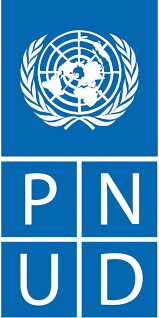 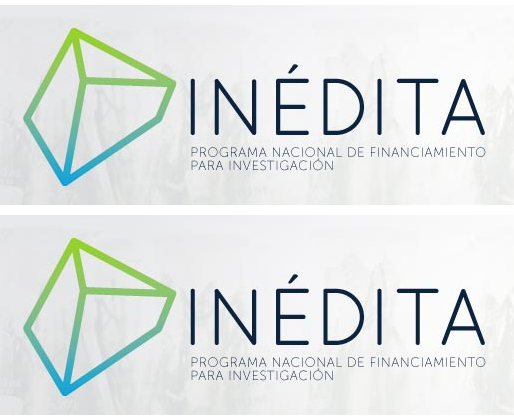 “Evaluación de citotoxicidad previa exposición de cenizas volcánicas en Ecuador en modelos in vitro e in vivo”
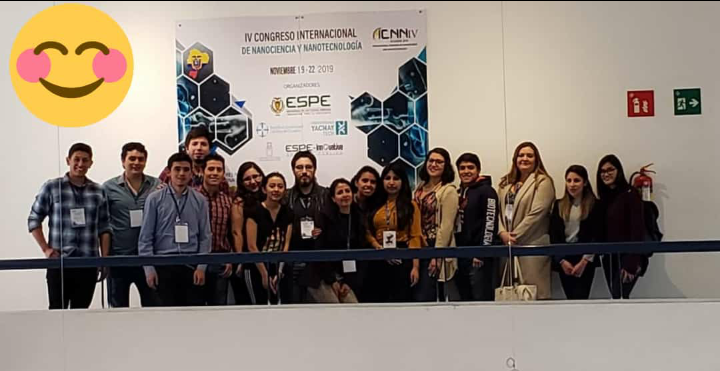 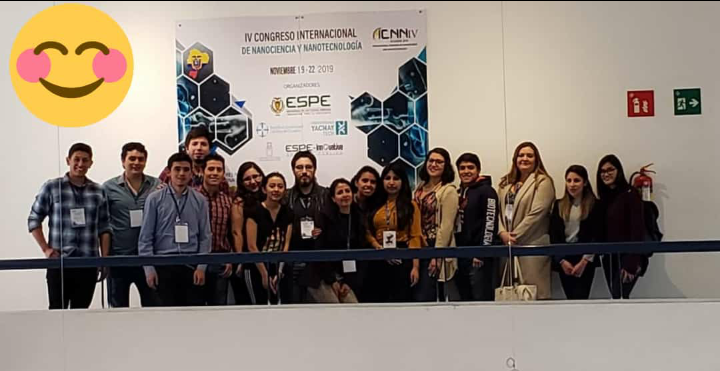 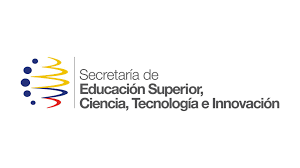 L
A
B
I
V
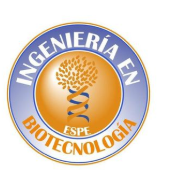 Marbel Torres Ph.D.
Rachid Seqqat Ph.D.
Ing. Fernanda Toscano
Ligia Ayala Ph.D.
Theofilos Toulkeridis Ph.D.
Alexis Debut Ph.D.
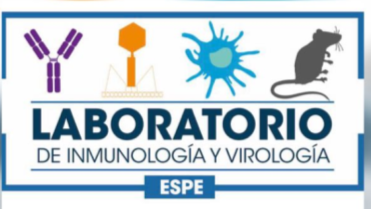 Laboratorio de Caracterización de Nanomateriales
“Evaluación de citotoxicidad previa exposición de cenizas volcánicas en Ecuador en modelos in vitro e in vivo”
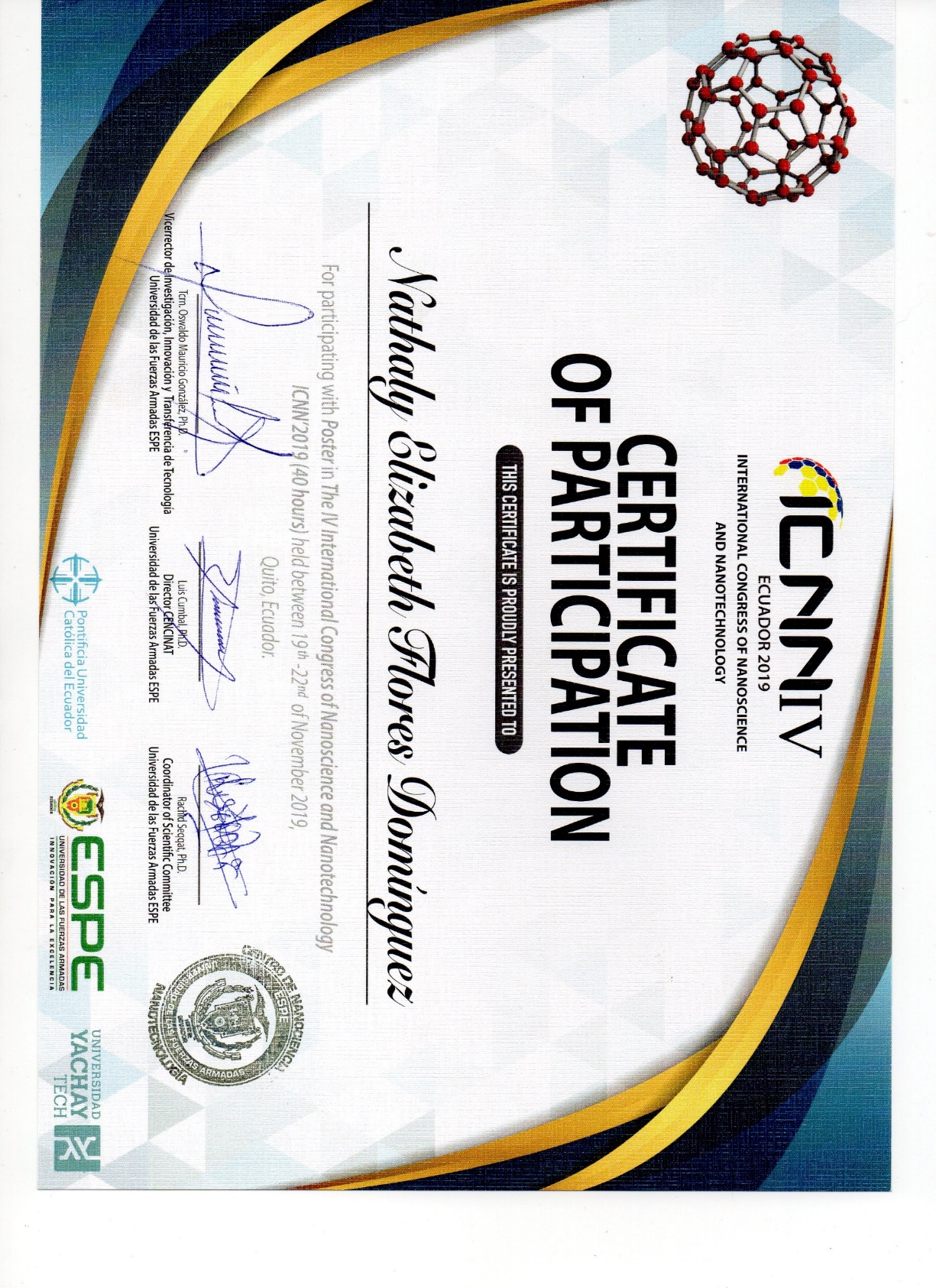 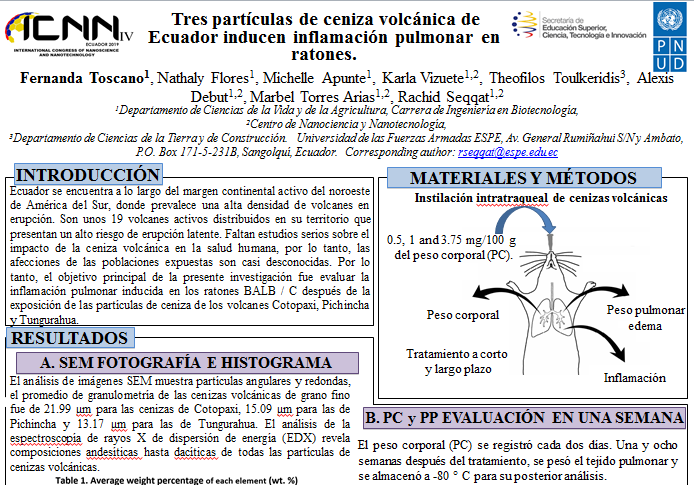 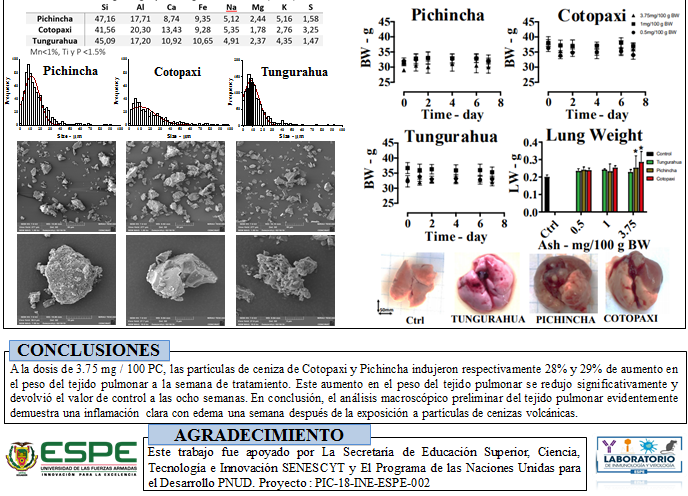 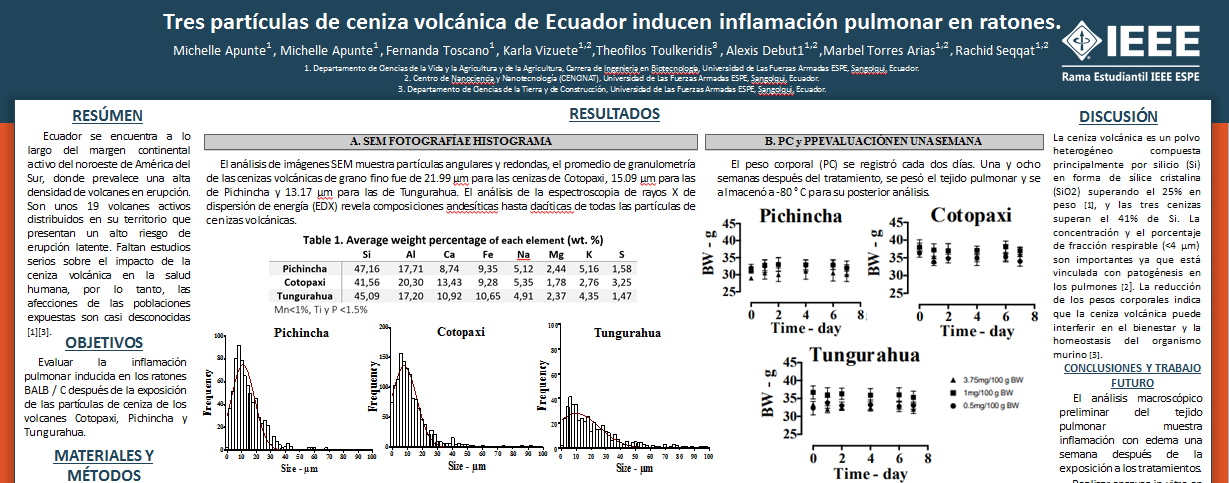 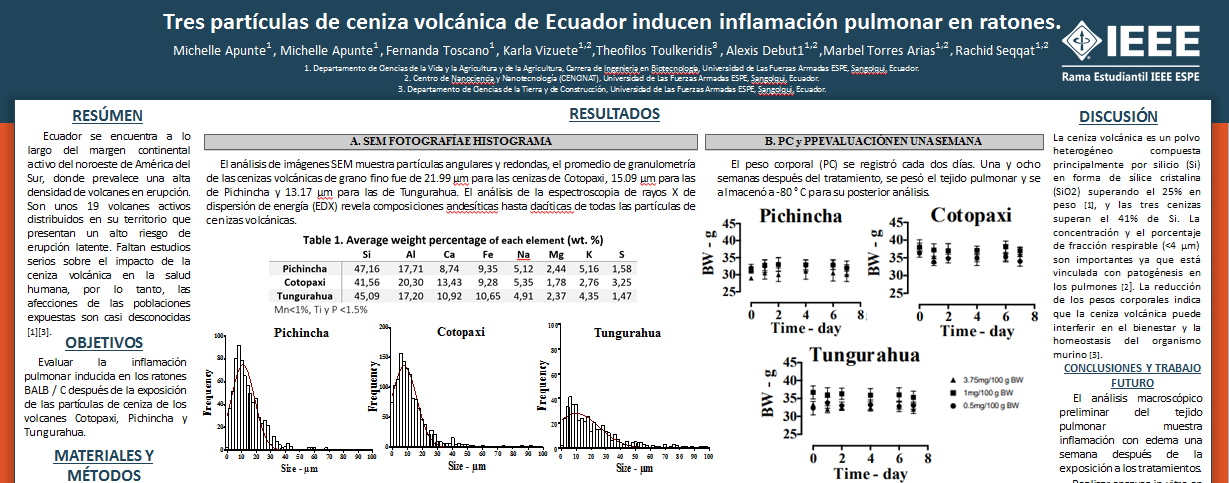 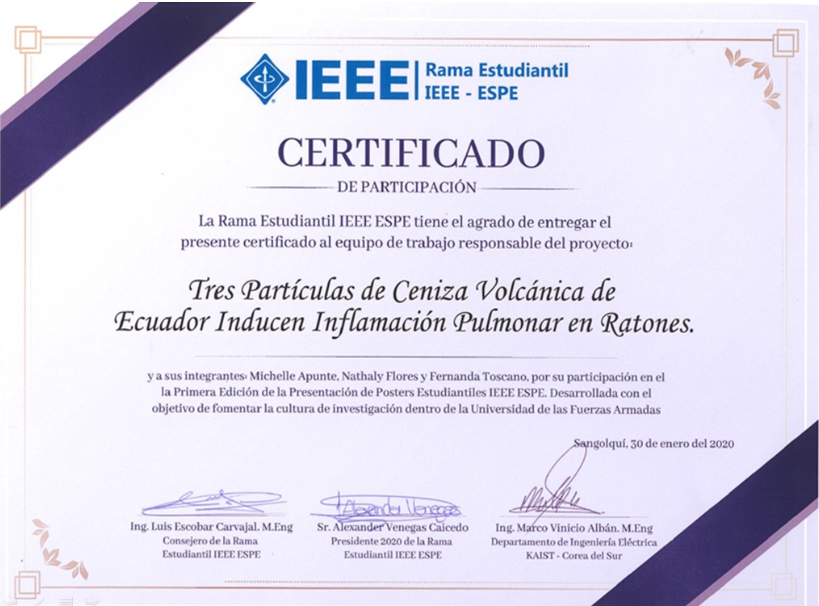 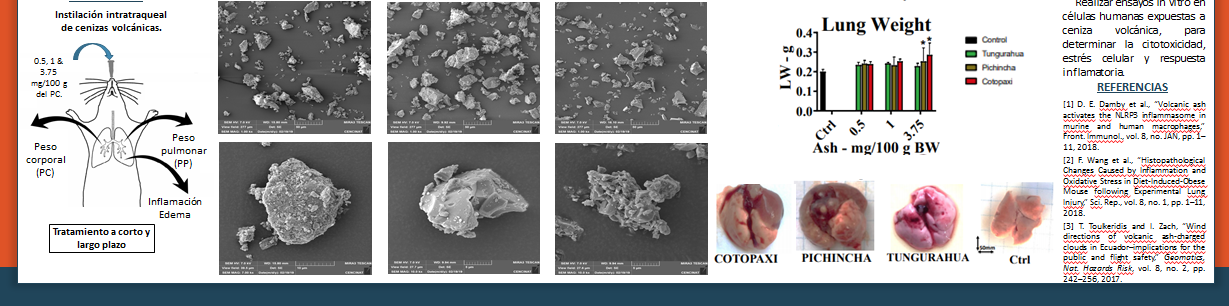 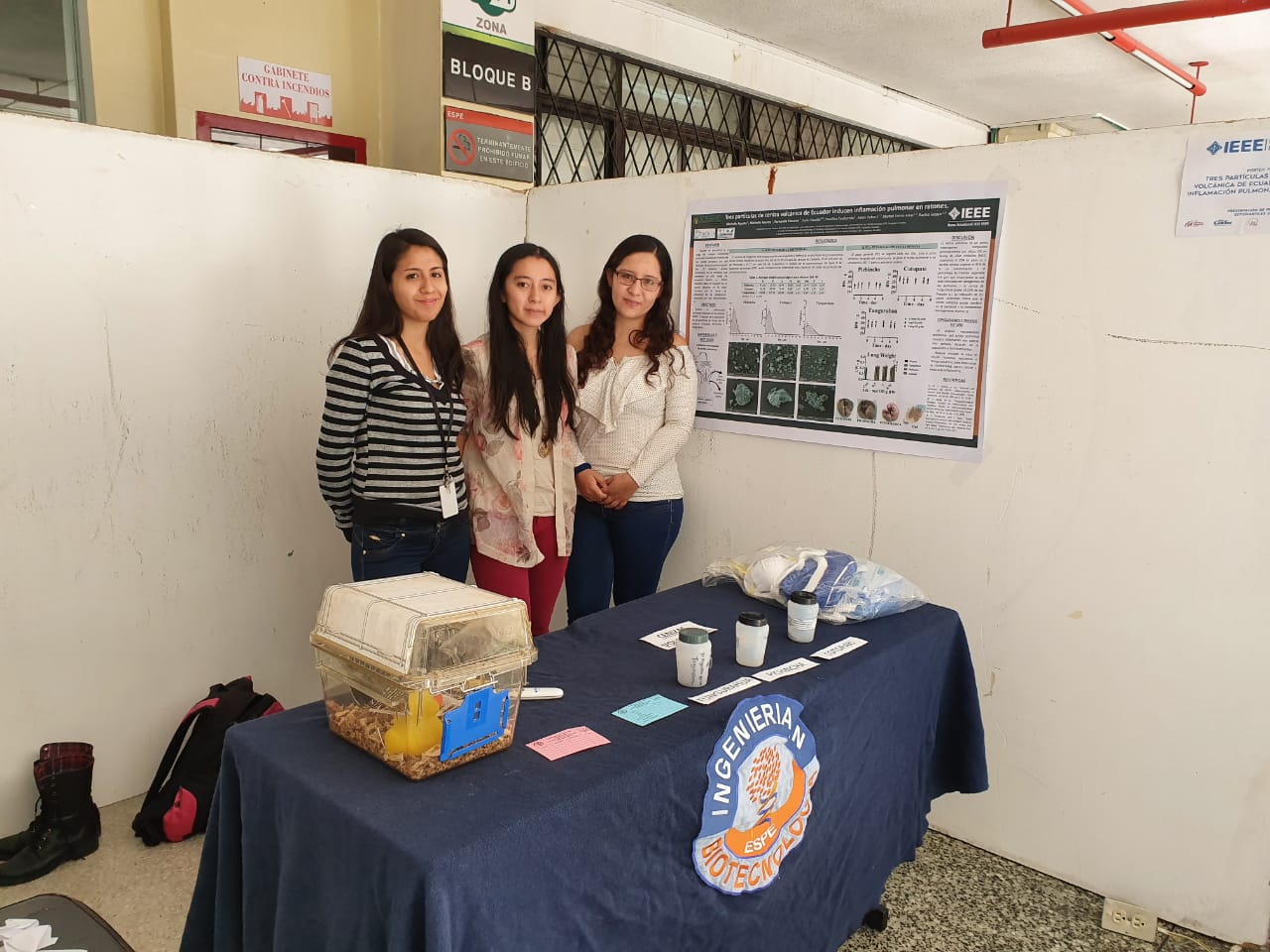 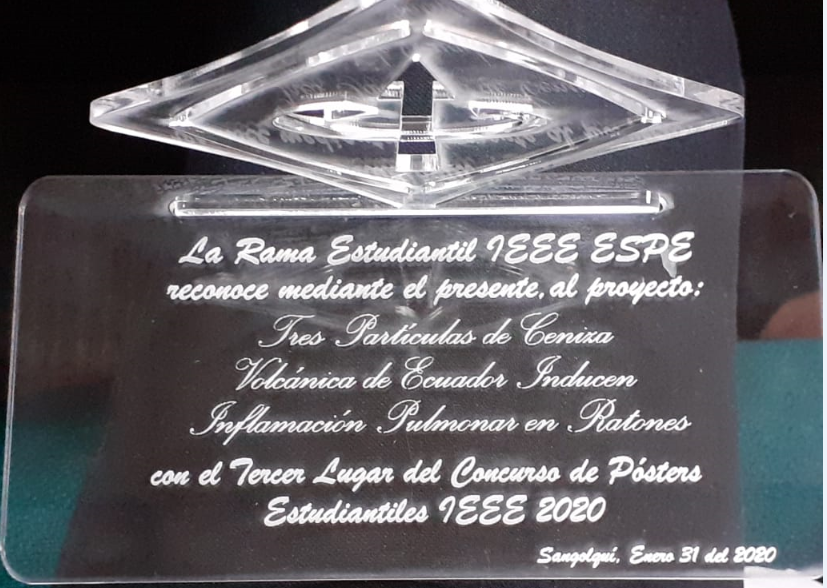 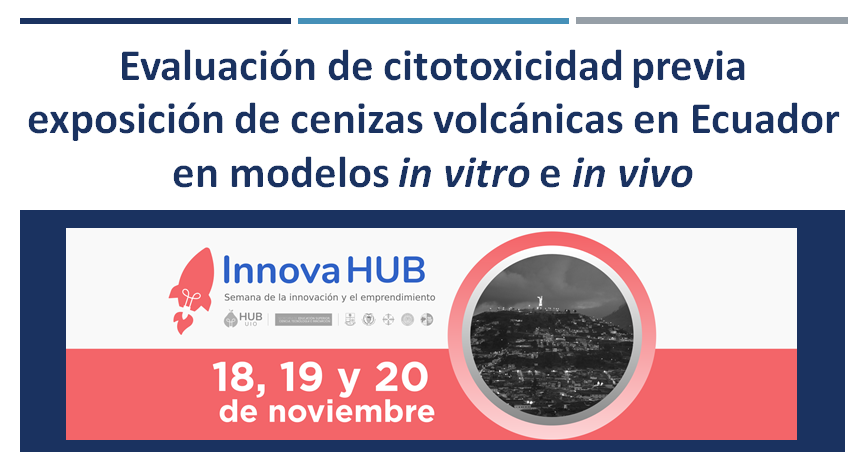 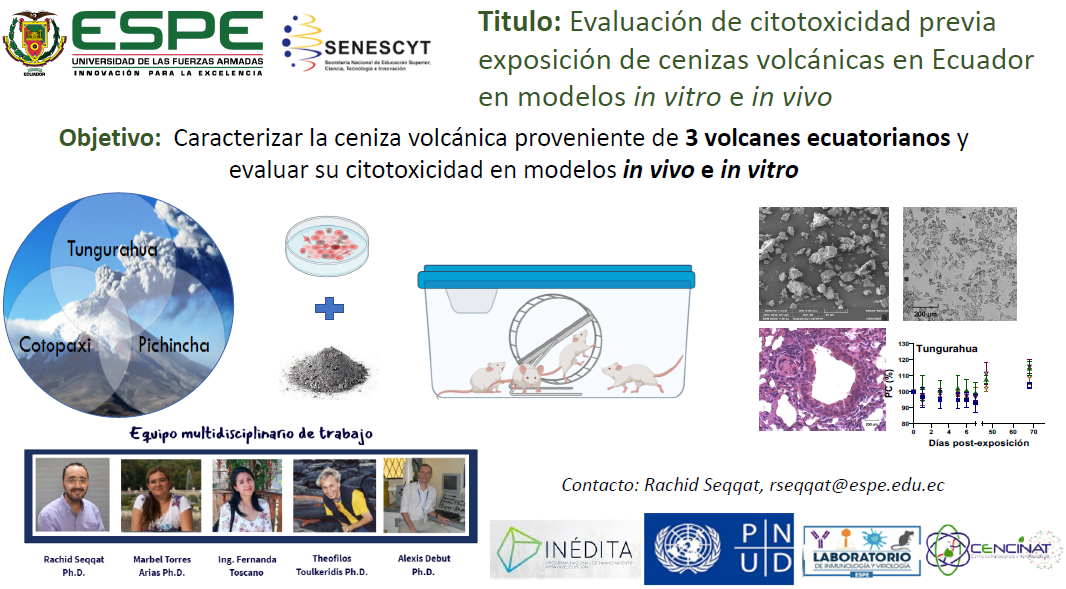 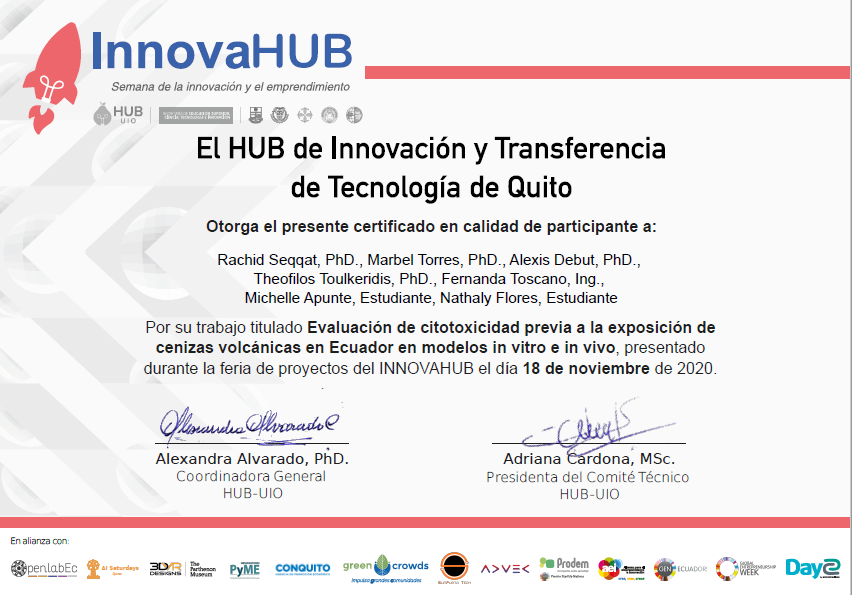 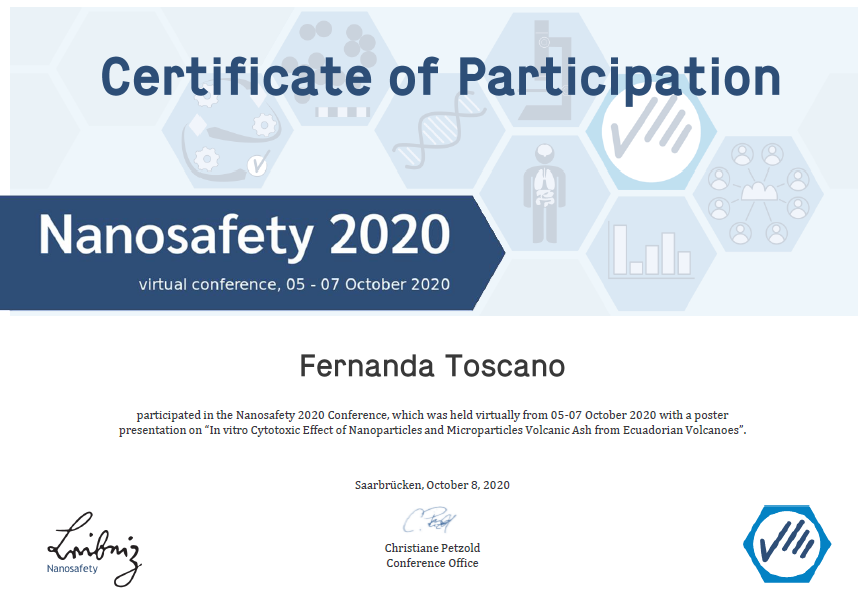 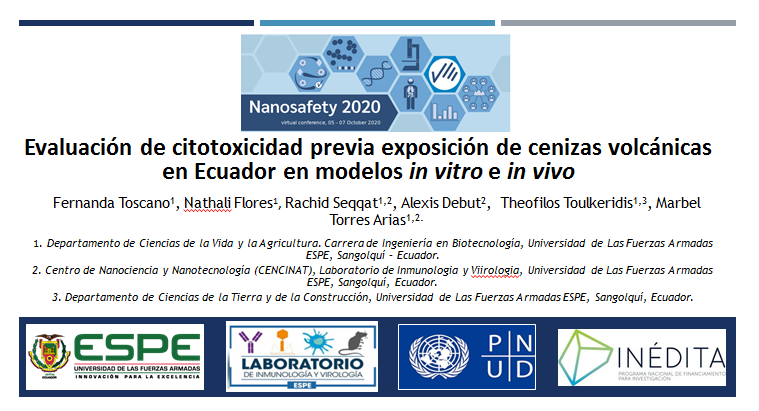 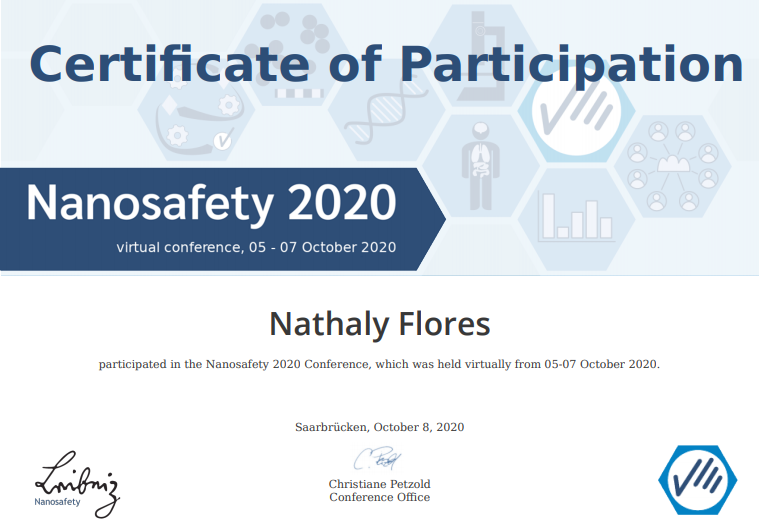 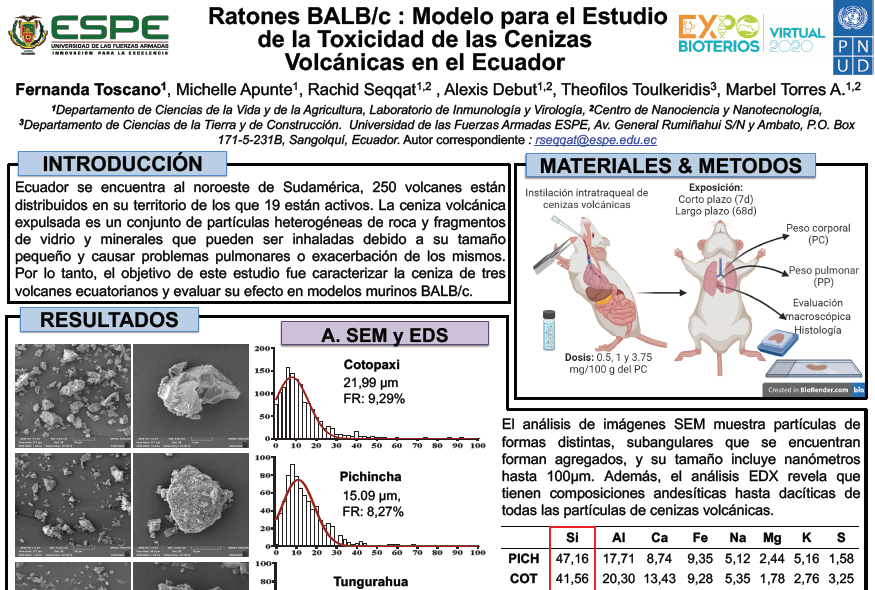 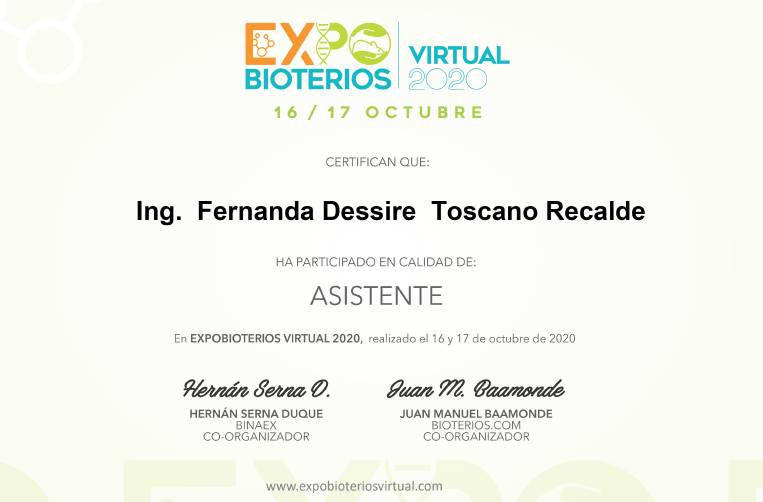 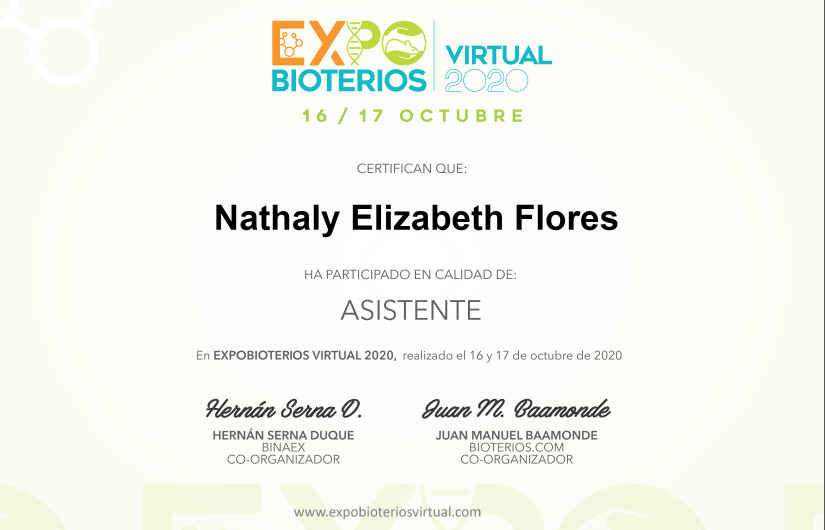 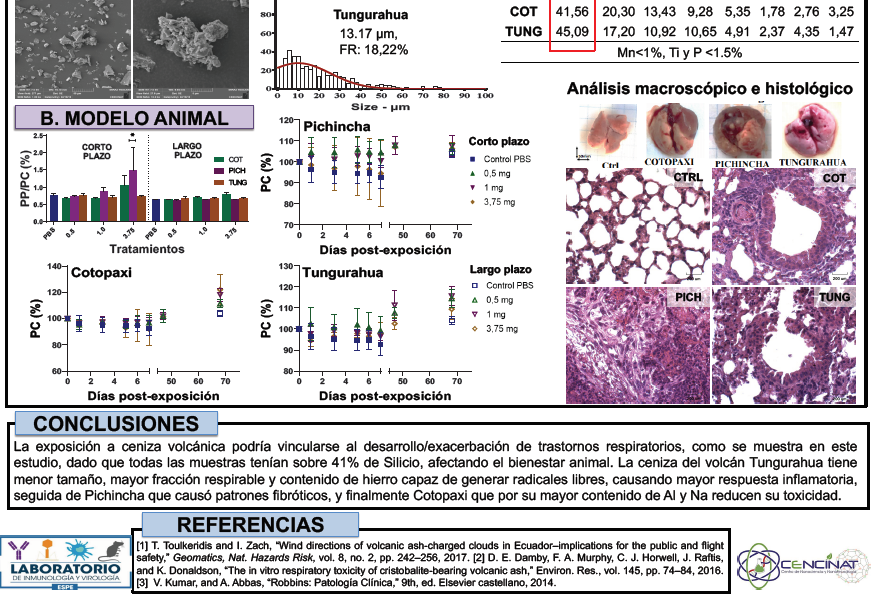